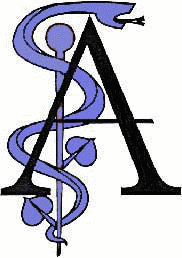 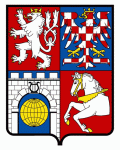 ALBERTINUMOdborný léčebný ústavŽamberk
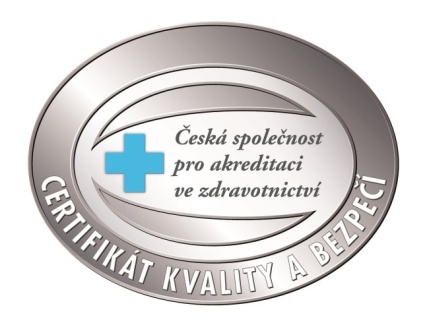 Prim. MUDr. Mária Michalovičová
Prim. MUDr. Jiřina Jirešová, †MUDr. Jiří Jireš
Mgr. Simona Žabková
Historie
2
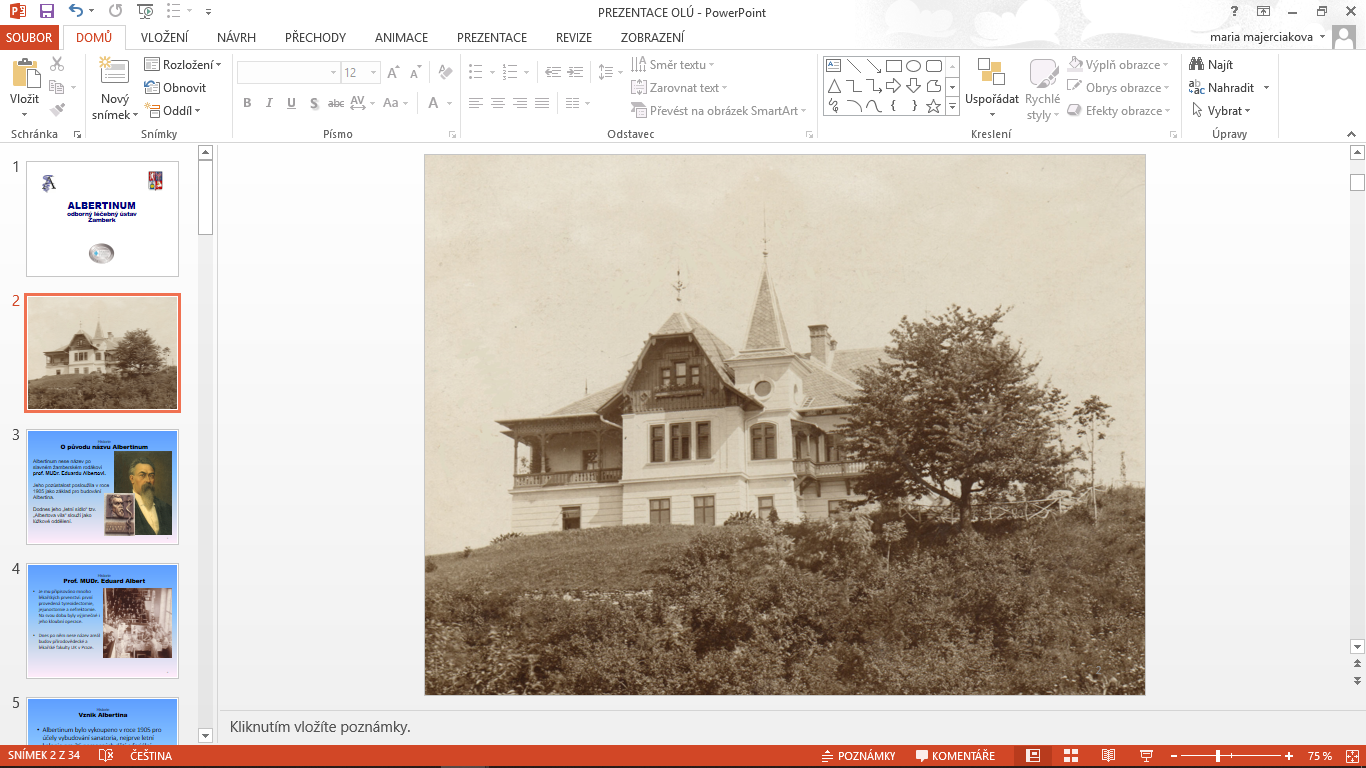 Prof. MUDr. Eduard Albert (1841-1900)
3
rodák ze Žamberka
profesor a přednosta 1. chirurgické kliniky ve Vídni
populární pedagog
„konkurent“ prof. Billrotha
první tyreoidektomie, jejunostomie a nefrektomie
výjimečné kloubní operace
průkopník aseptických operací
pojmenován komplex budov PřF a LF UK v Praze
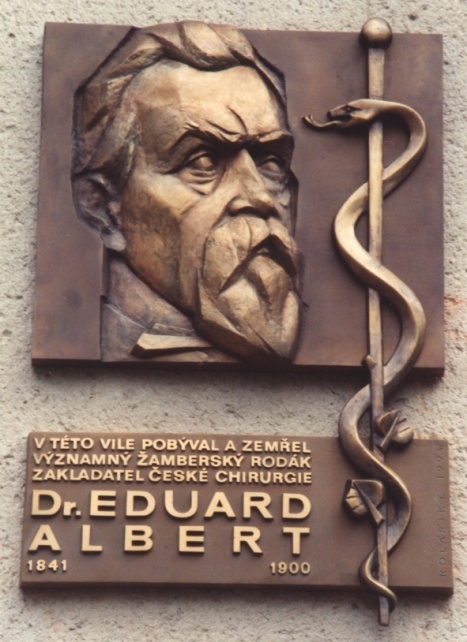 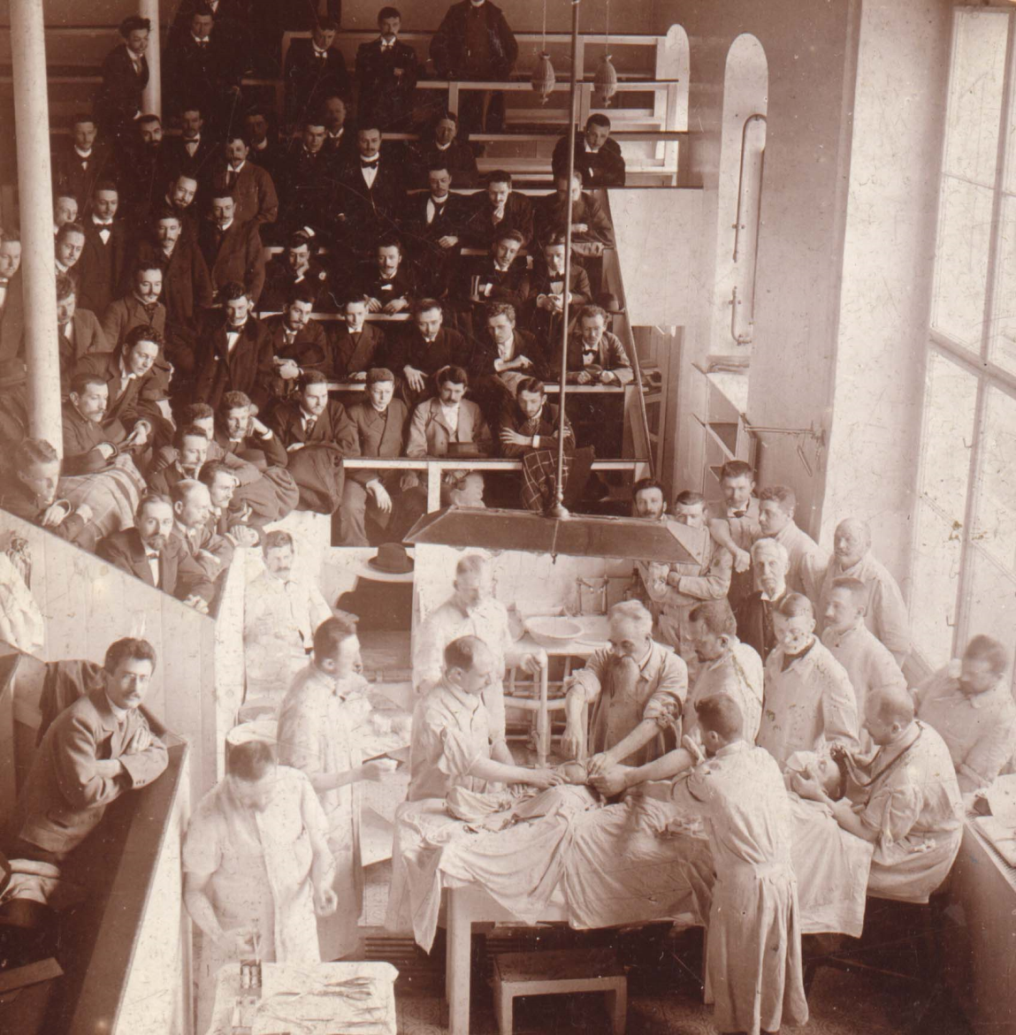 4
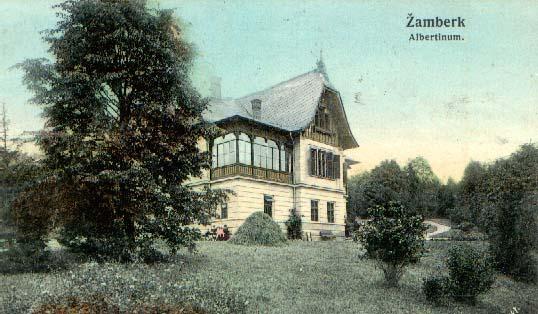 dodnes jeho letní sídlo, tzv. Albertova vila, slouží jako lůžkové oddělení (psychiatrie)
Vznik Albertina – 1905 (113 let)
5
Albertinum bylo vykoupeno v roce 1905 pro účely vybudování sanatoria, nejprve pro nemocné děti - feriální pobyty
od roku 1906 celoroční pobyty: „Albertinum má sloužit k léčení dětí, dílem též k léčení dospělých, u nichž byla zjištěna lékařským vyšetřením počínající TBC plic“.       
	/Zemský výbor království Českého/
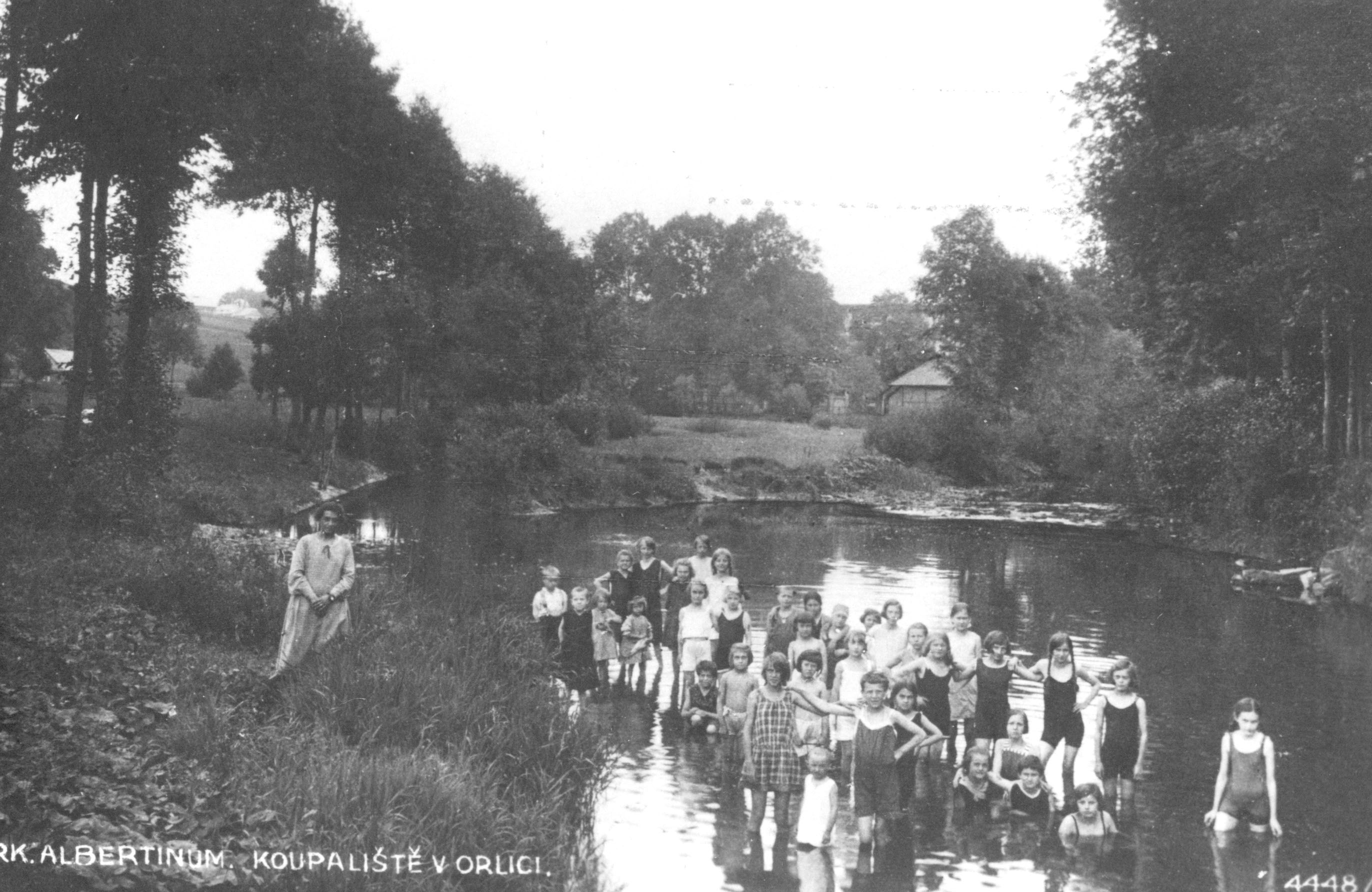 1. Etapa léčby TBC (1905 – 1935)
6
symptomatická terapie, snaha posílit imunitu pacienta s TBC
správná a dostatečná výživa, změna klimatu, otužování, výchova ke správným hygienickým návykům

Ředitelé a osobnosti: MUDr. Jan Panocha – první ředitel, dokázal vytvořit ústav se 130 lůžky, skromné prostředky, první TBC léčebna pro dospělé v Čechách; MUDr. Rudolf Lukes -  Janovský, laboratoř, rentgen, Malínský I a II., Osada, započal stavbu Honlův dům, atd., 300 lůžek v létě.
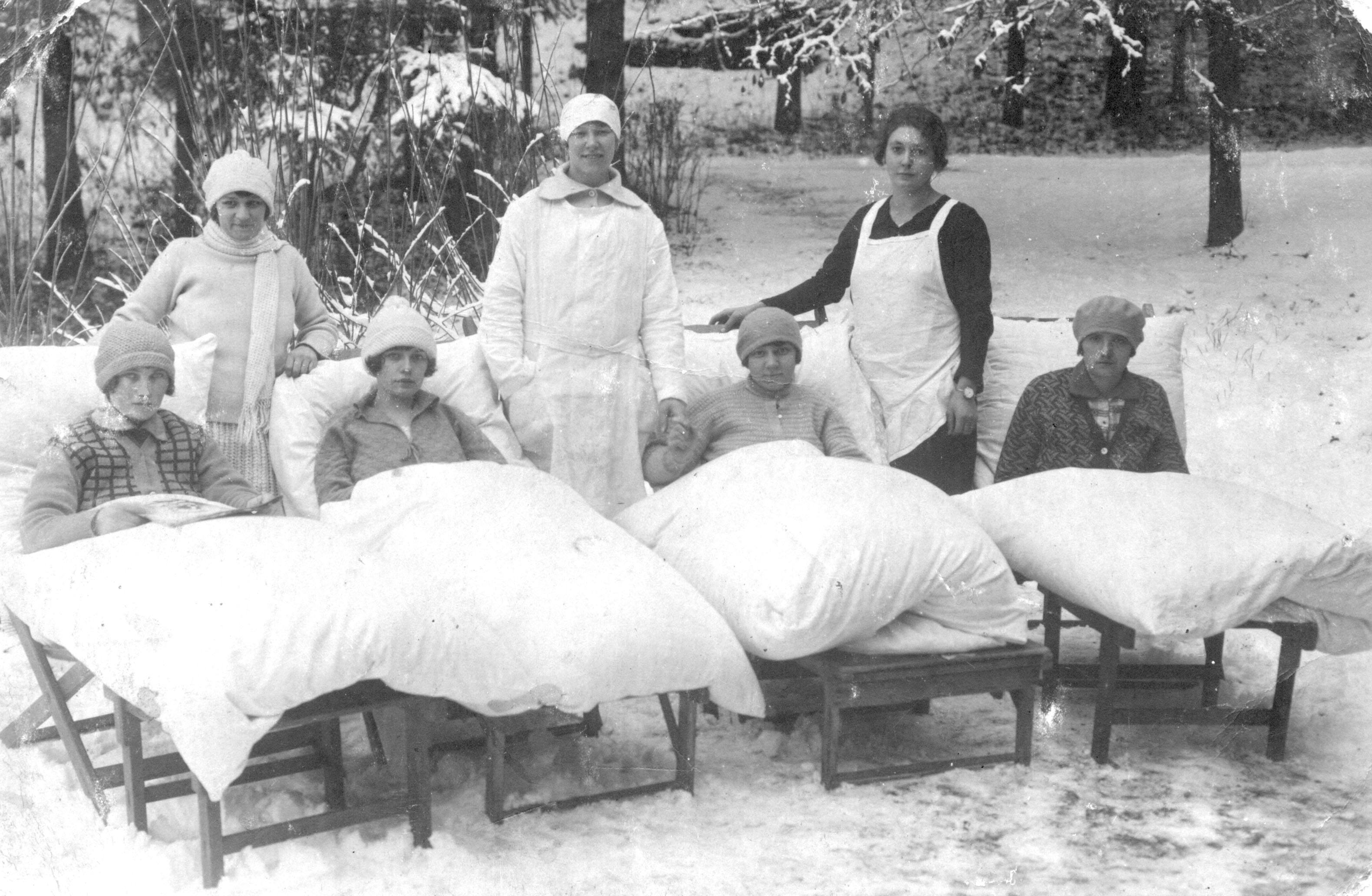 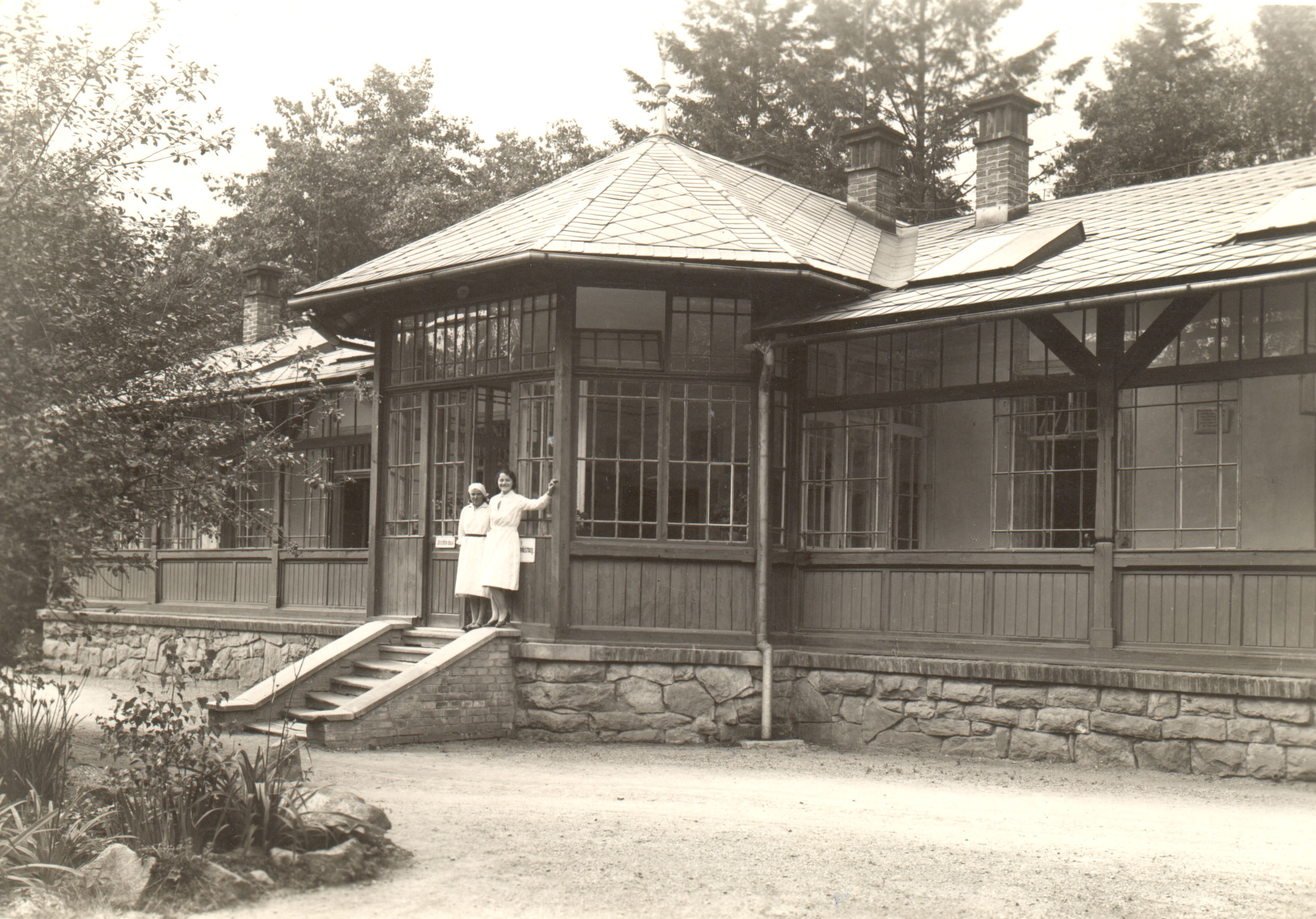 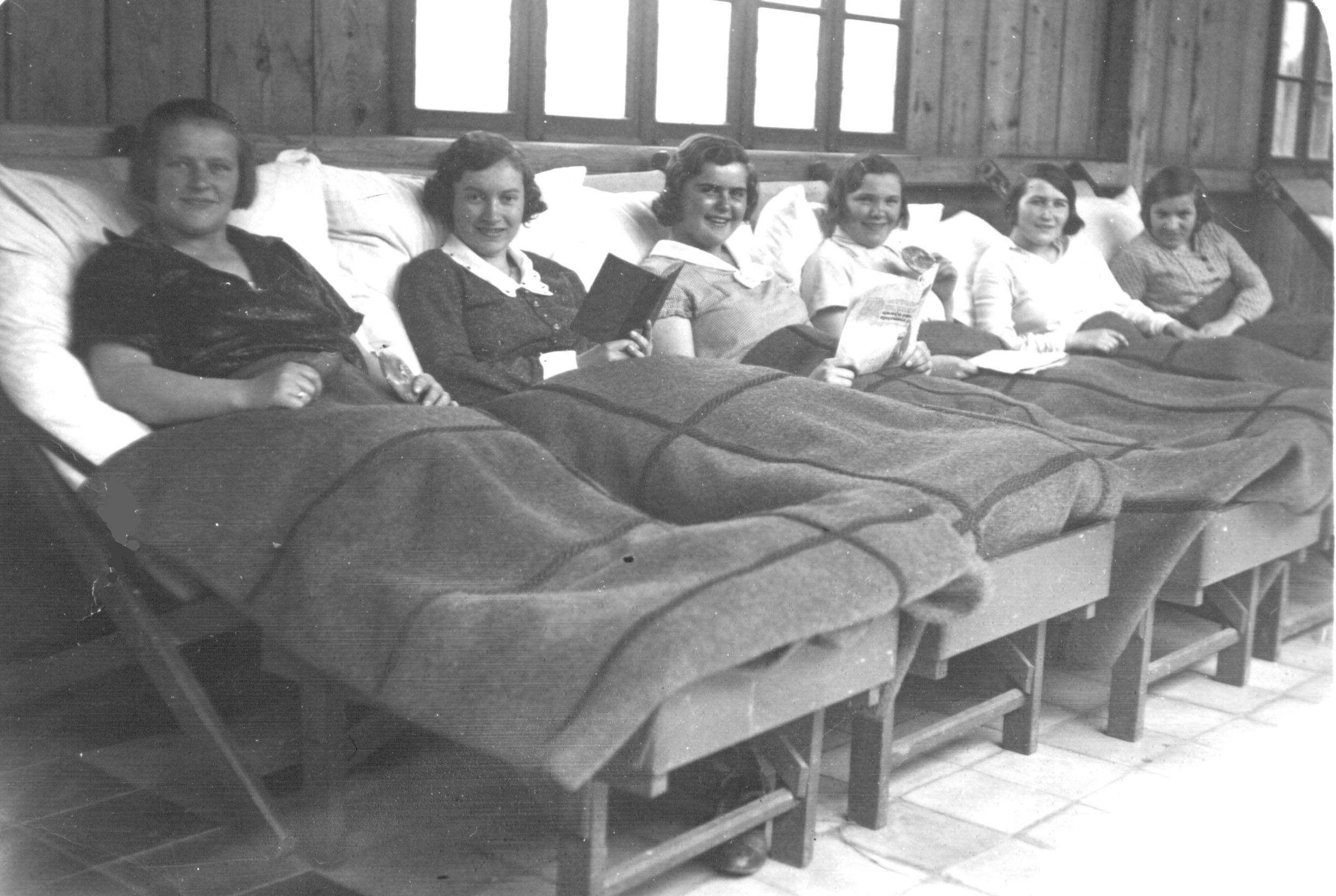 2. Etapa léčby TBC (1936 – 1964)
7
éra chirurgických zákroků
aktivní kolapsová terapie, resekce
provedeno celkem 4 425 operací a 2 287 PNO
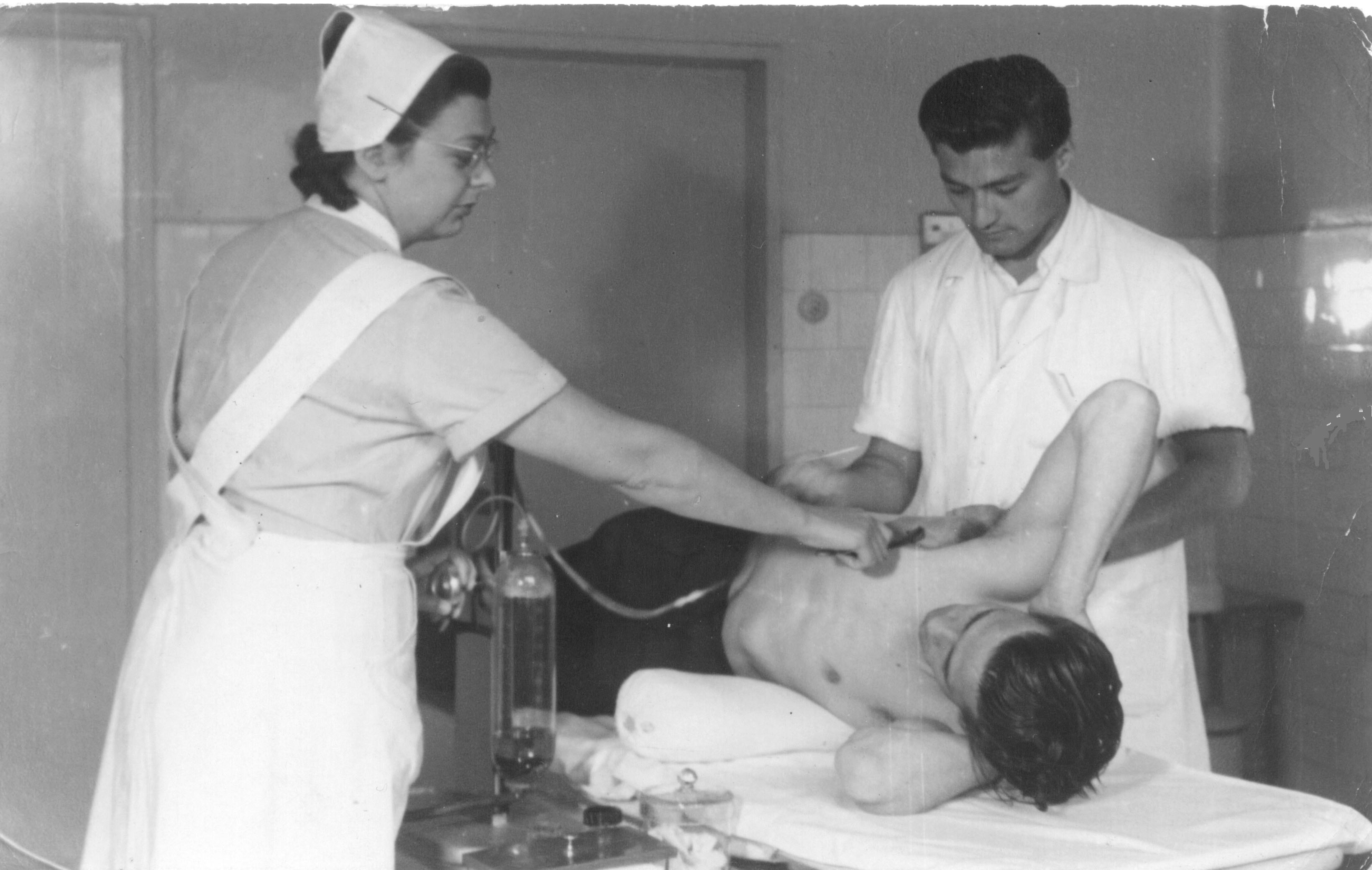 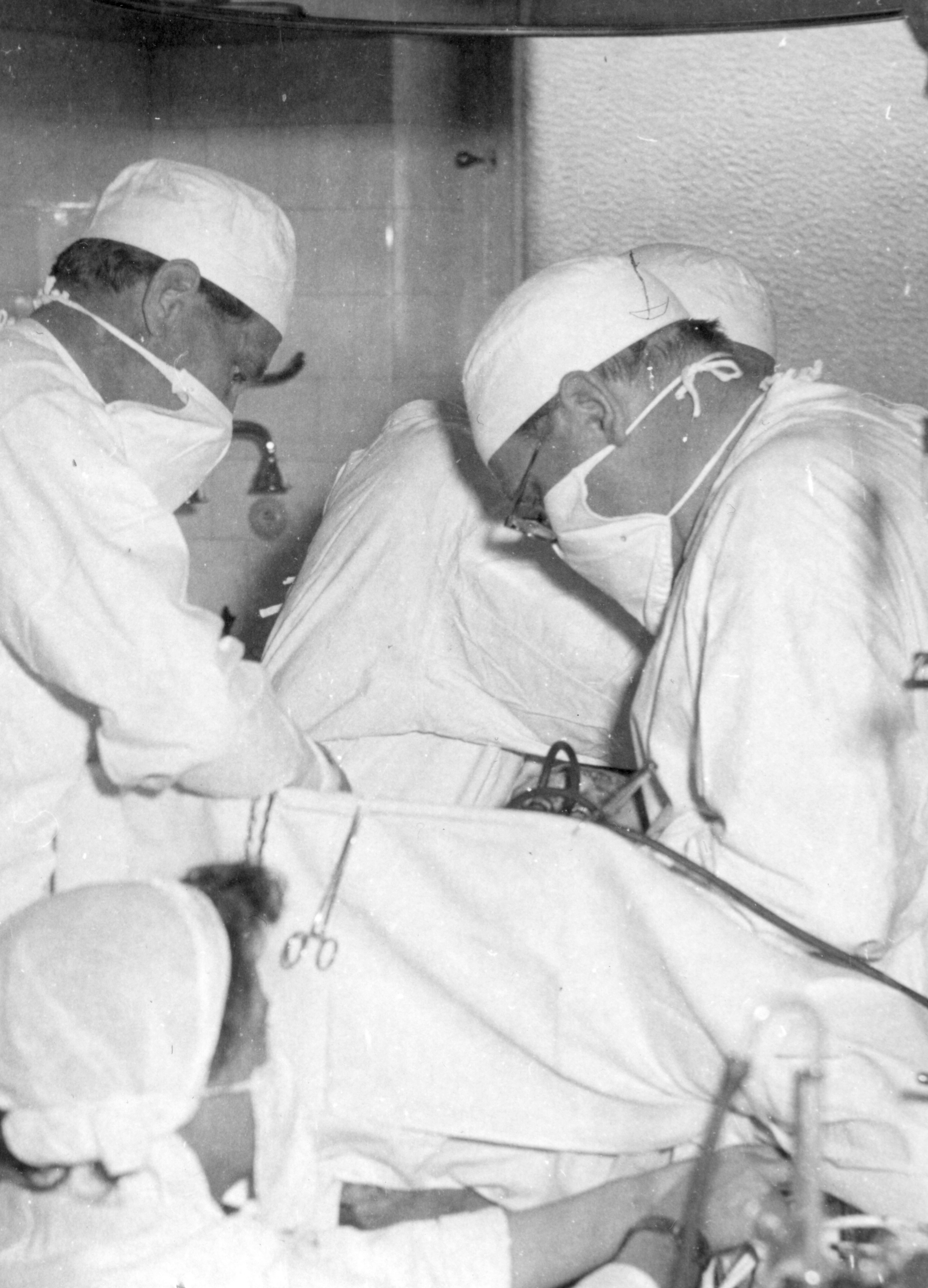 Ředitelé a osobnosti: Doc. MUDr. Rudolf Křivinka, MUDr. František Mydlil, Prof. MUDr. Ivan Honl, MUDr. Antonín Bukovský, MUDr. Jan Bedrna, Doc. MUDr. Jan Šula, Prof. MUDr. Jaroslav Procházka, DrSc., MUDr. Miroslav Krejzek a další..
3. Etapa léčby TBC (1964 – 2005)
8
Od roku 1948 první léky na TBC (Streptomycin a PAS) - Albertinum bylo jedním z prvních ústavů, které tyto léky obdržely
streptomycin (1948)
PAS (1948)
isoniazid (1953)
viomycin (1954)
trecator (1959)
pyrazinamid (1959)
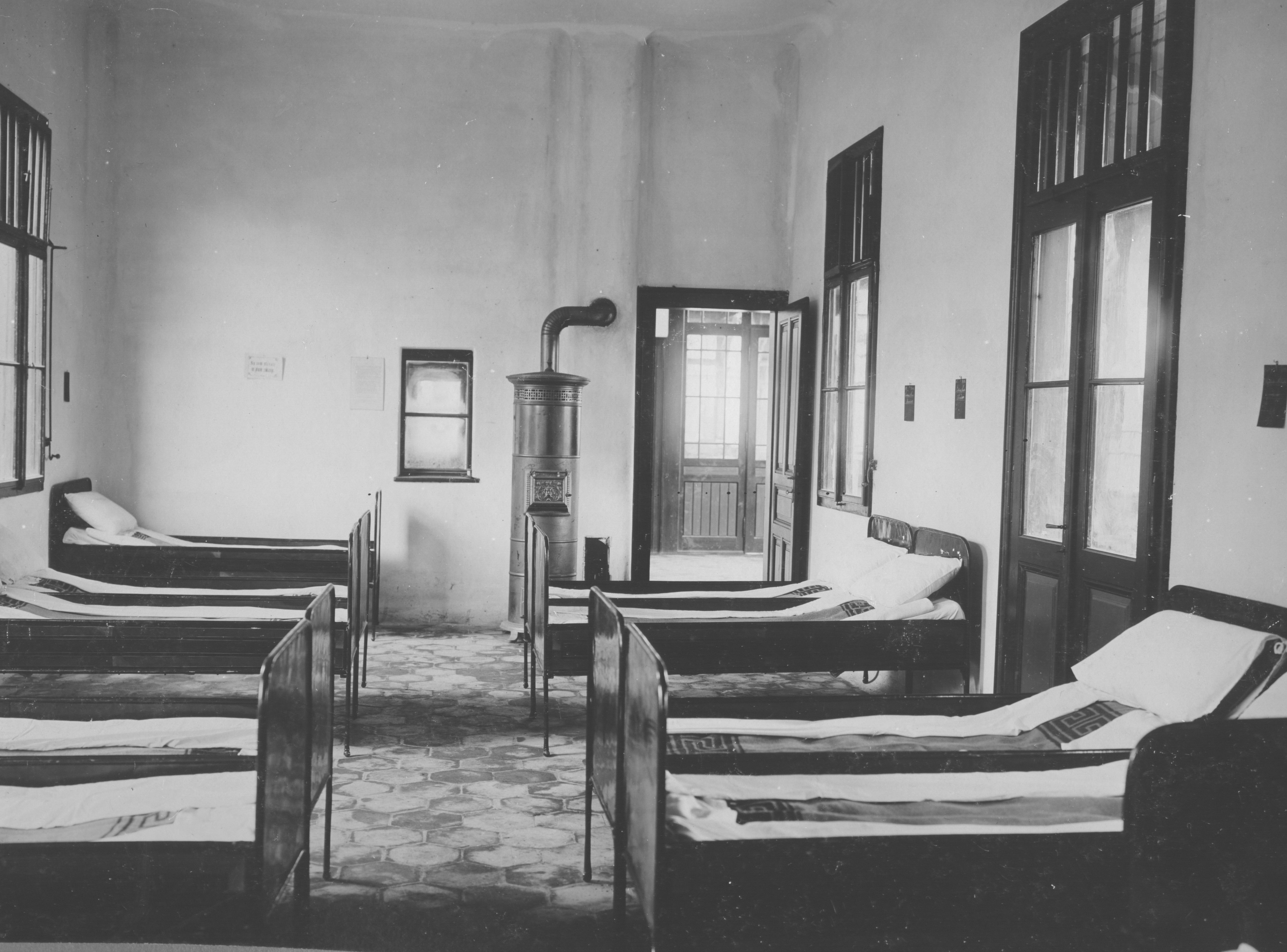 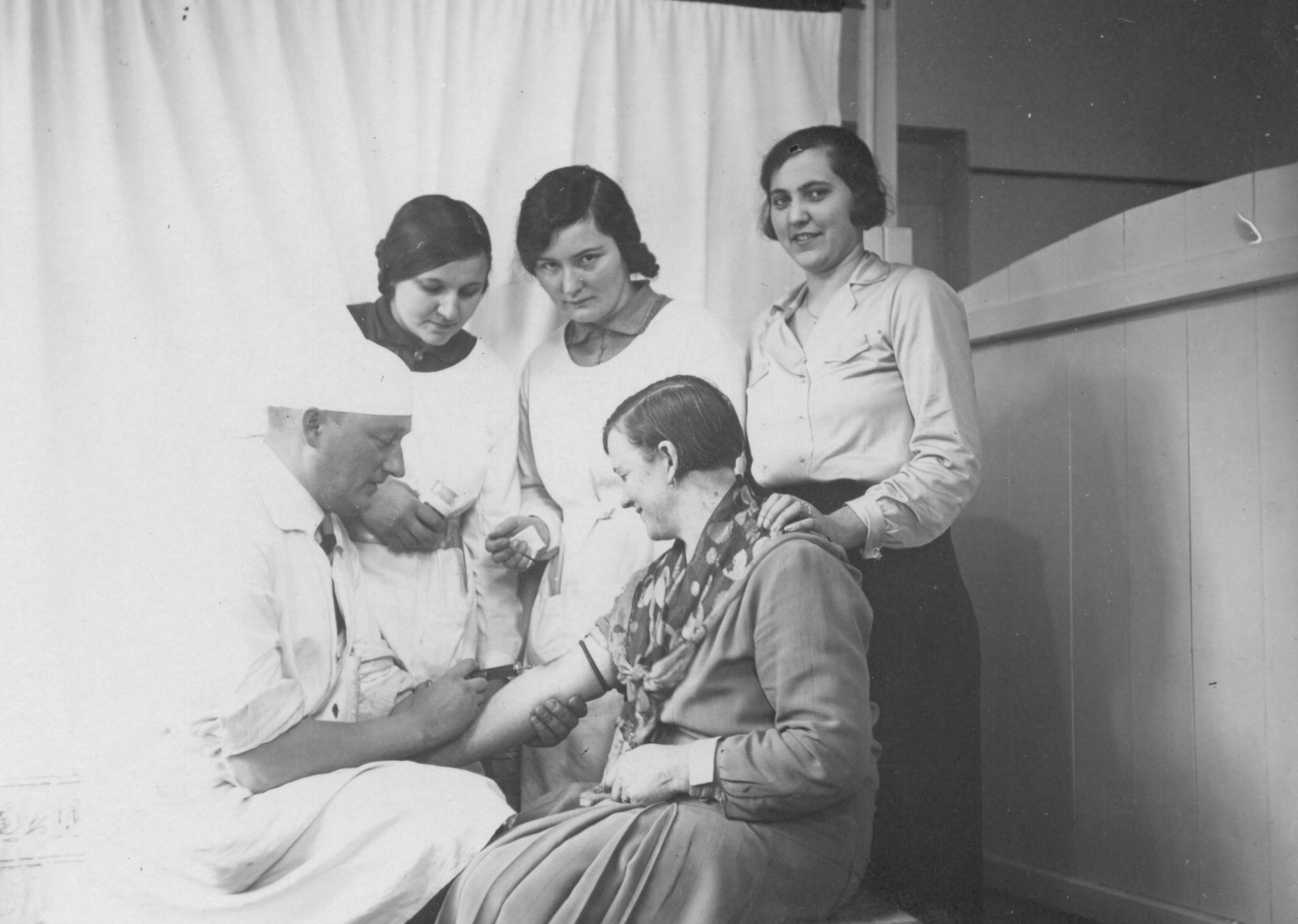 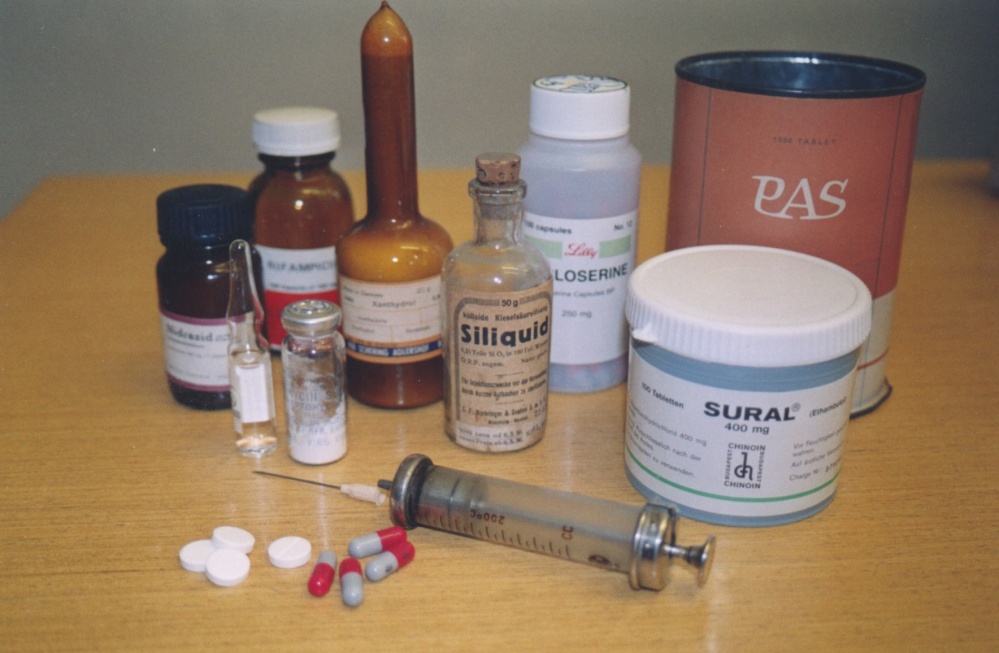 Ředitelé a osobnosti: MUDr. Květoslav Fiala, CSc., MUDr. Jiří Kroulík, MUDr. Jiří Jireš
Rozvoj zařízení
9
RTG a laboratoř 1922
Bronchoskopie 1953
Spirometrie 1954
LDN 1975
Psychiatrické oddělení 1993
Sociální lůžka 2007
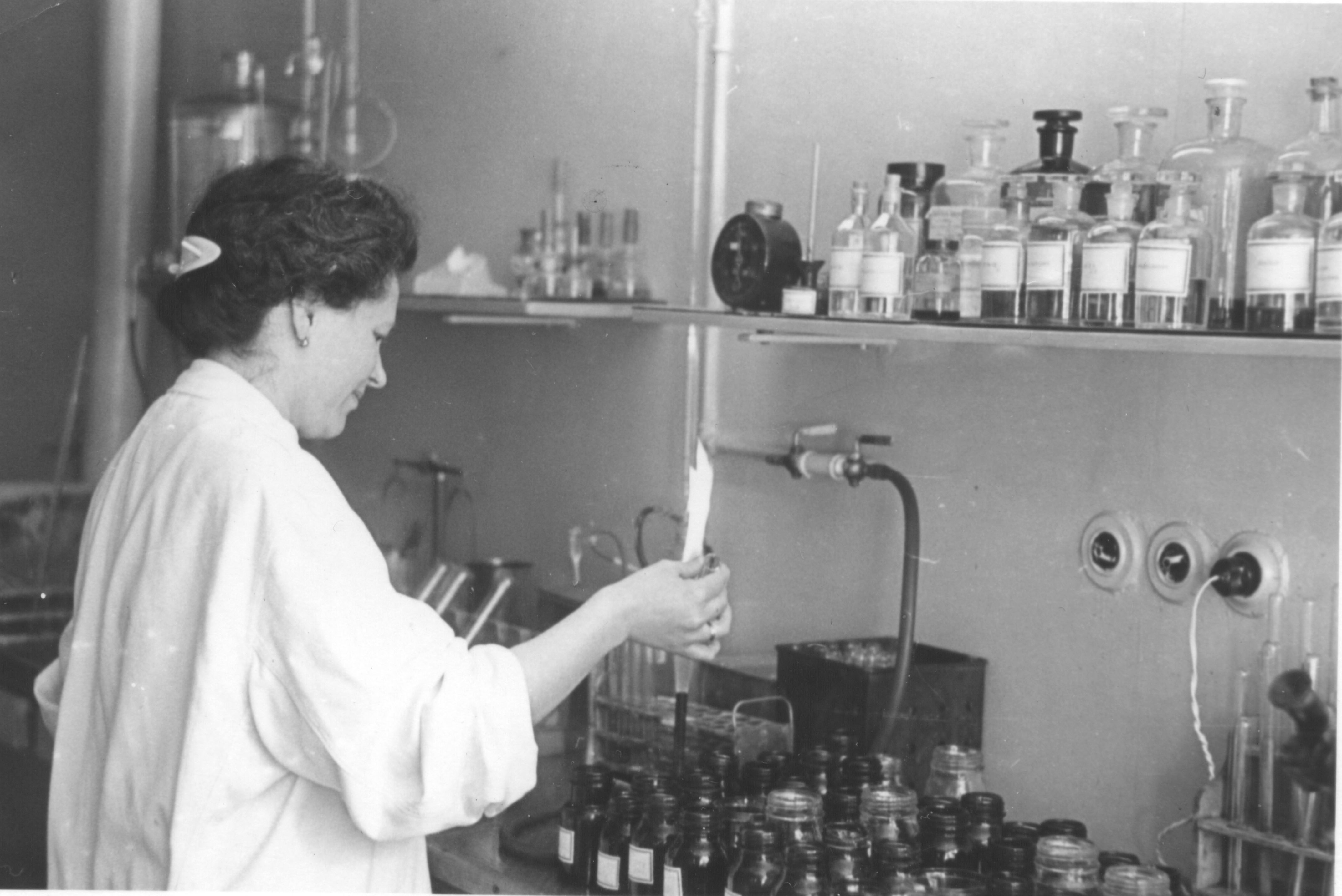 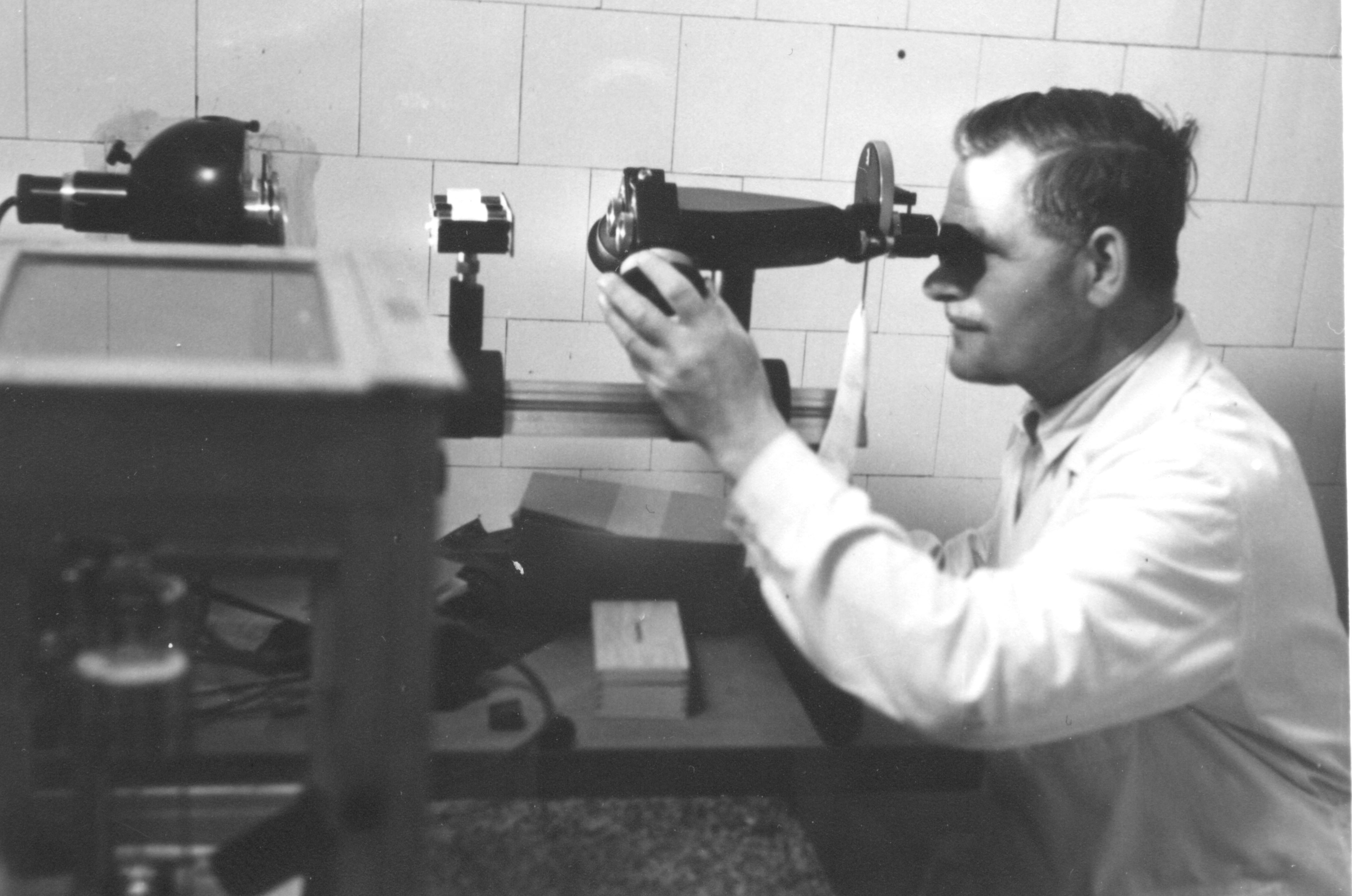 Současnost
10
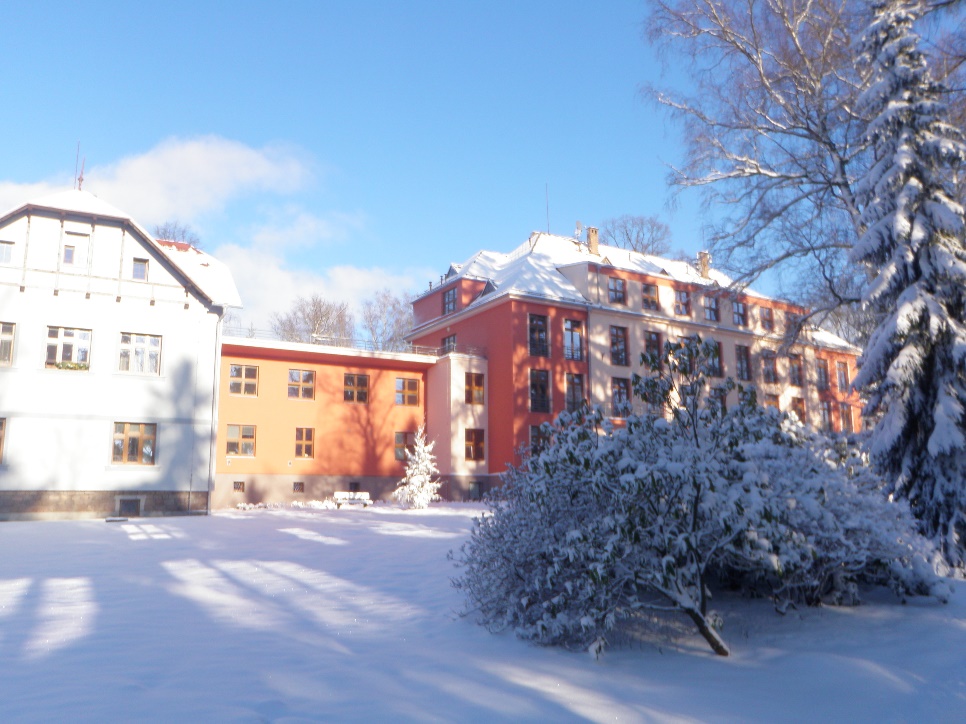 Albertinum, odborný léčebný ústav, Žamberk
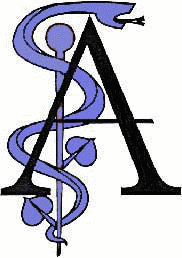 11
Nestátní ZZ, příspěvková organizace Pardubického kraje
Ředitel: Ing. Rudolf Bulíček
Zástupce ředitele pro LPP: Prim. MUDr. Jan Marek
Vedoucí útvaru hospodářské správy: Ing. Vladimír Fabián
Hlavní sestra: Bc. Marcela Valentová
Počet (skvělých!) zaměstnanců: kolem 240
Příjem pacientů: Pardubický kraj, Královehradecký kraj, ČR
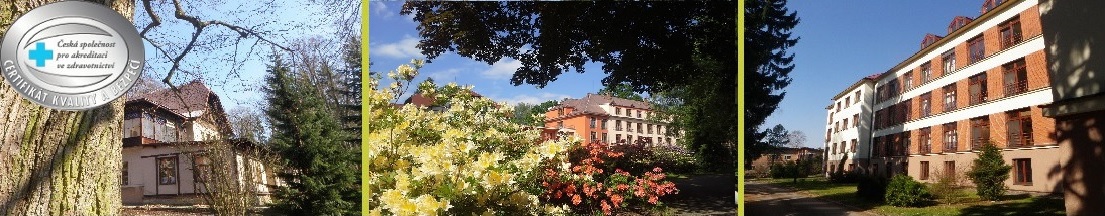 Areál nemocnice
12
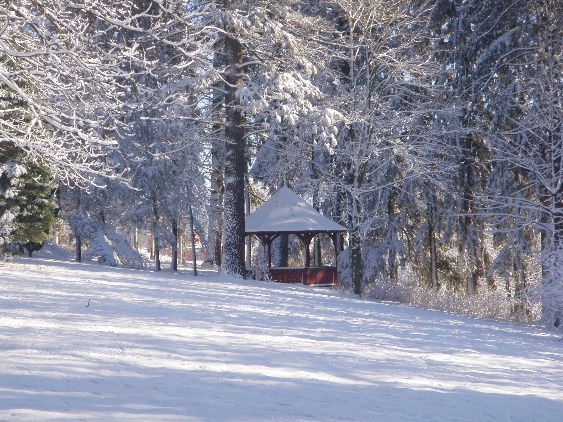 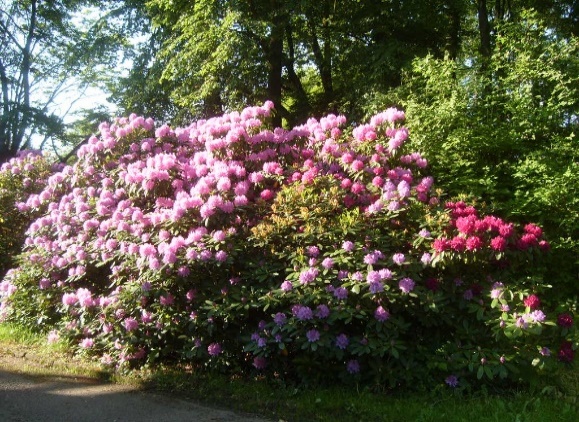 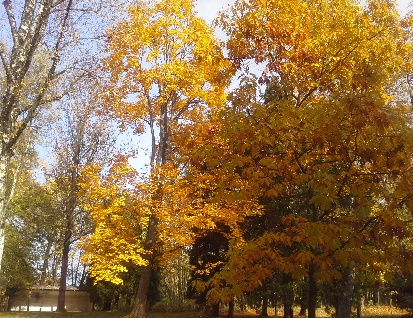 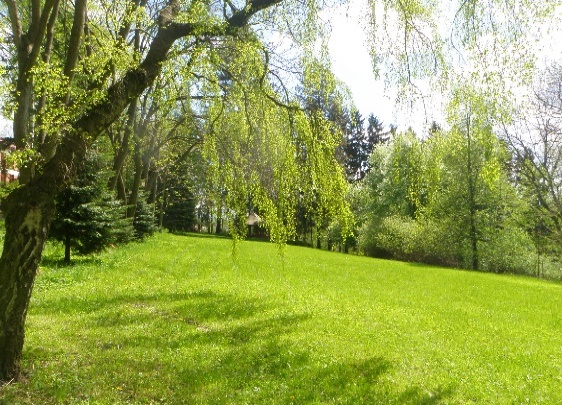 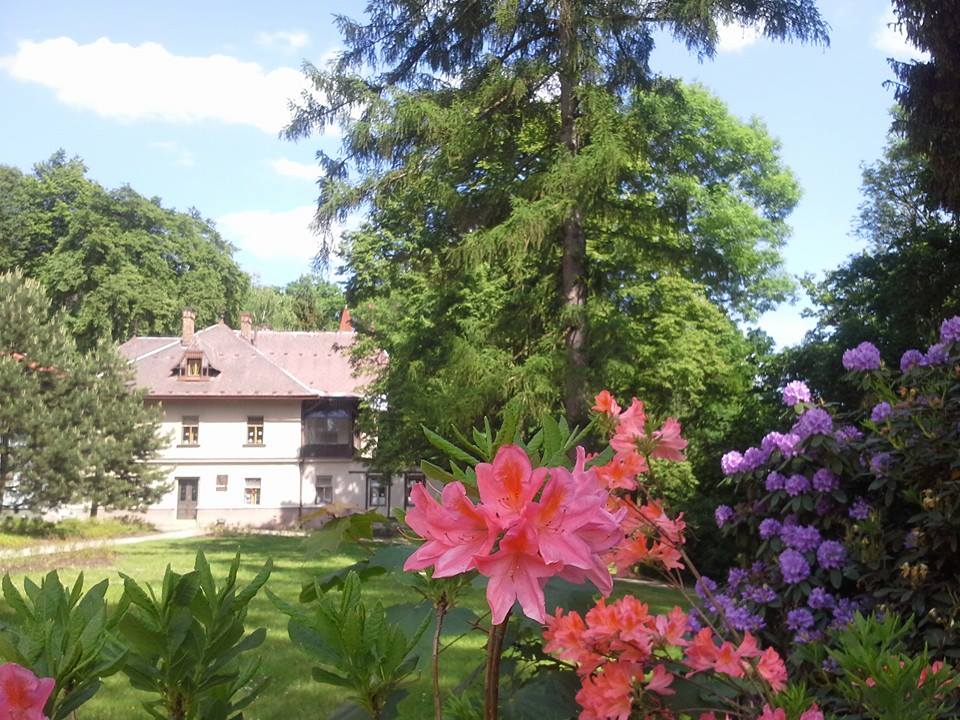 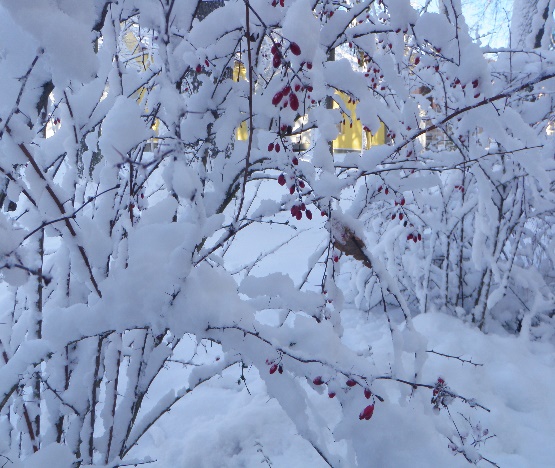 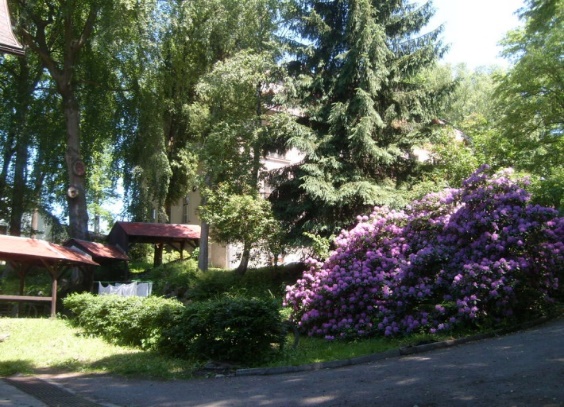 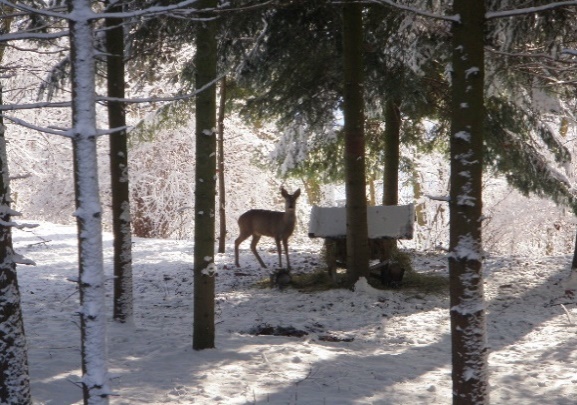 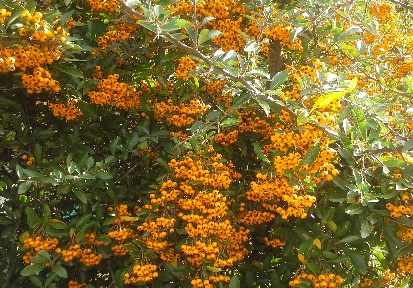 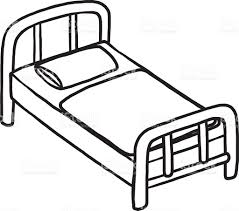 Lůžková část
13
Pneumologie a ftizeologie (86 lůžek)
Následná a dlouhodobá lůžková péče (70 lůžek)
Psychiatrie (36 lůžek)
Sociální lůžka (30 lůžek)
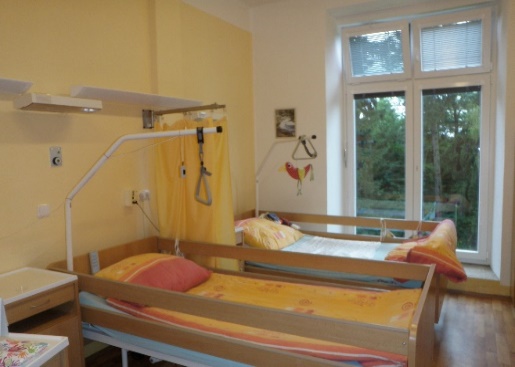 Pneumologie a ftizeologie
14
Rozdělení: 
Honlův dům
Objekt Malínský

Primář: 
MUDr. Mária Michalovičová

Vrchní sestra (příjmy):
Jana Motyčková

Lékaři: 
MUDr. Pavel Střítecký (Honlův dům) 
MUDr. Jitka Muthsamová (Objekt Malínský) 
Anželika Baklaienko, Nataliia Sydoruk, Petro Sydoruk (Honlův dům)
Odborní konzultanti: prim. MUDr. Jirešová, externě doc. MUDr. Salajka
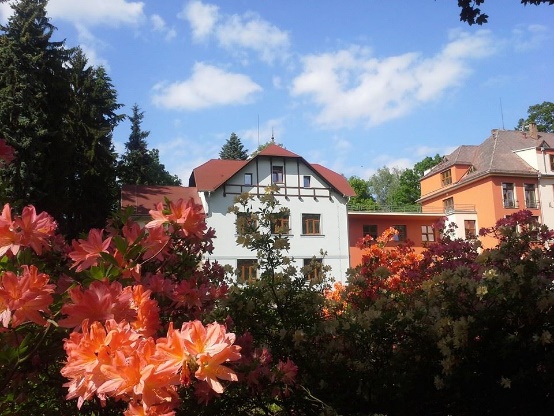 Honlův dům (PaF)
15
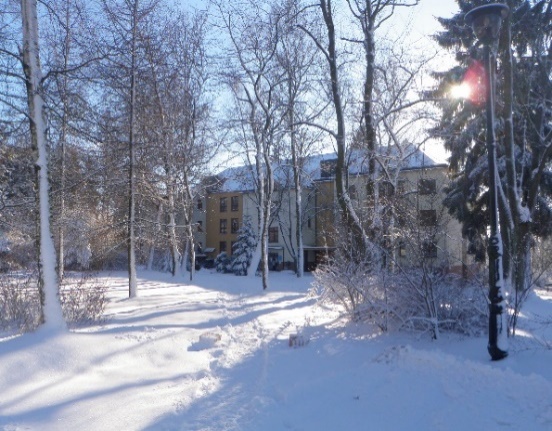 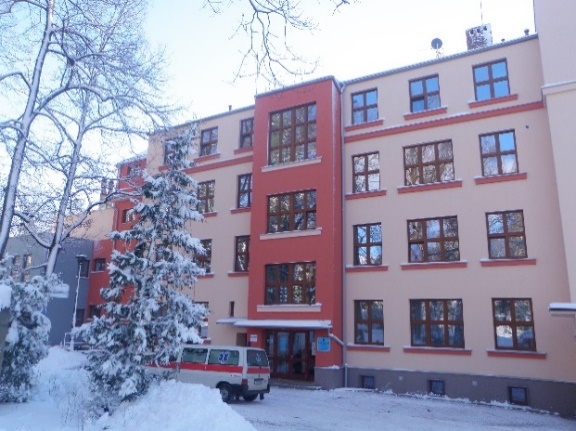 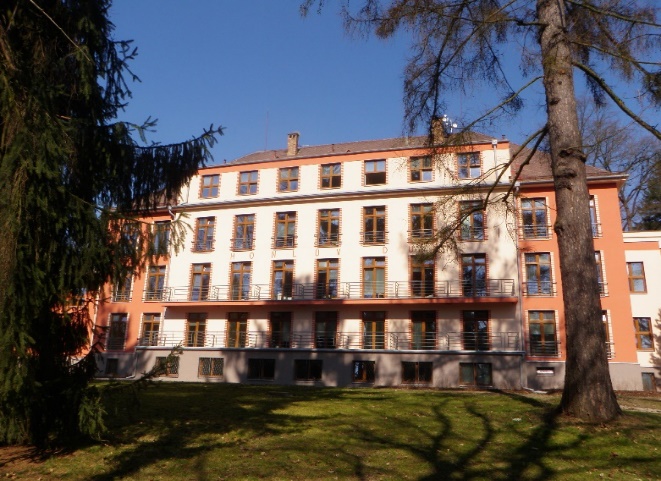 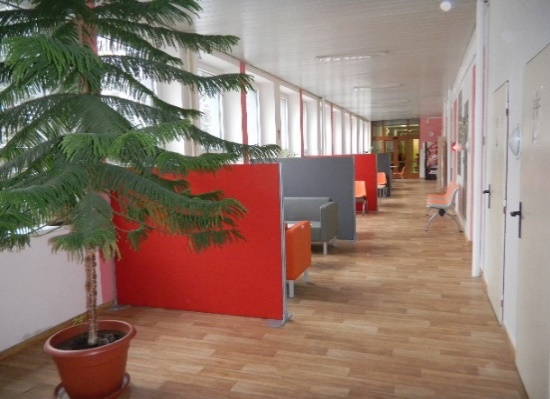 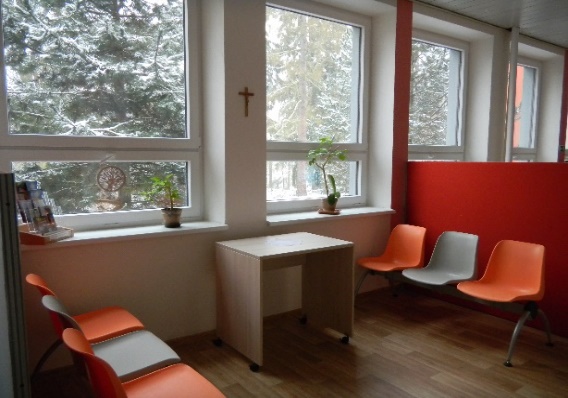 Objekt Malínský (izolace)
16
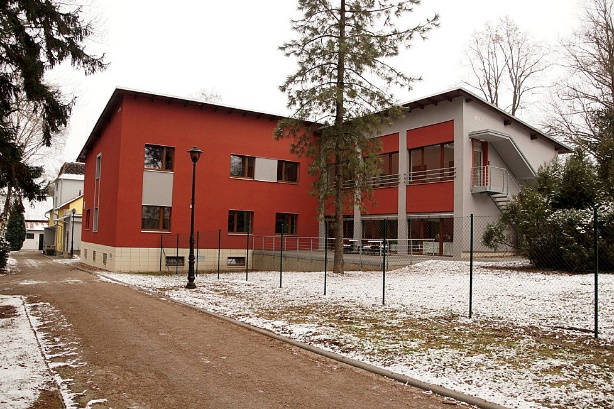 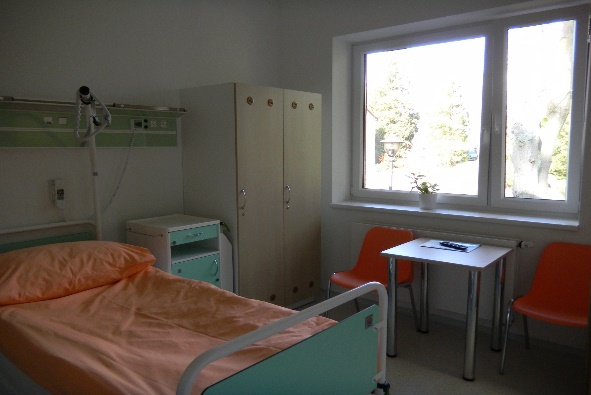 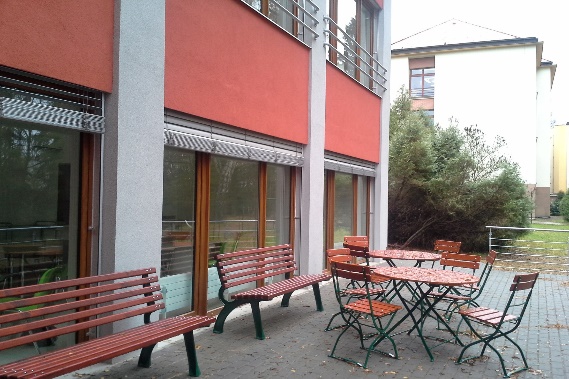 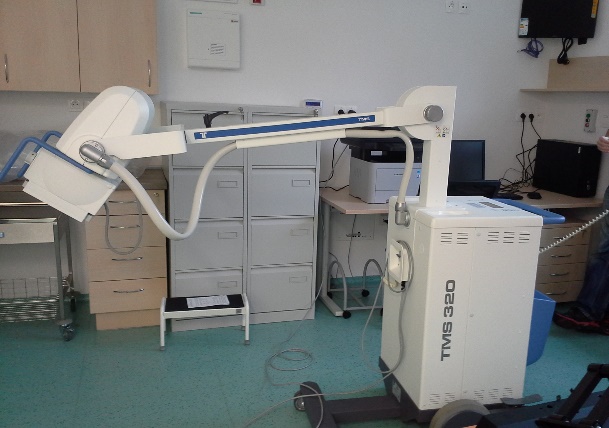 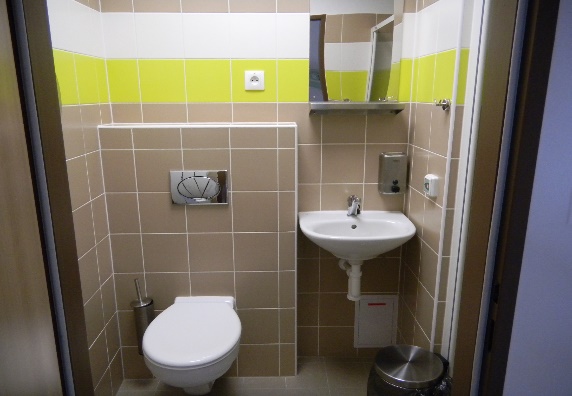 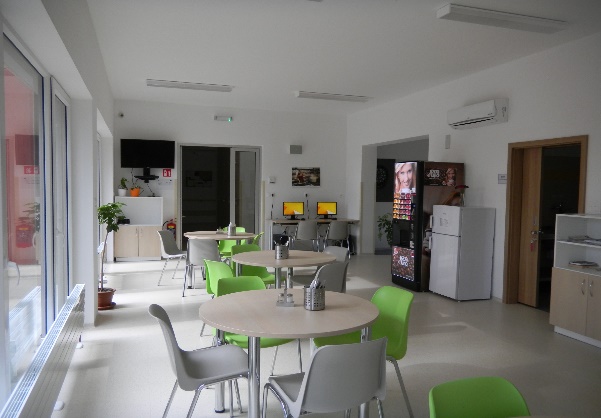 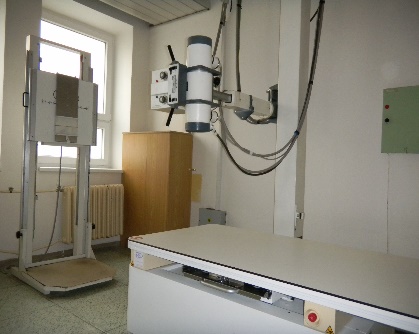 Diagnostika
17
Bronchoskopie (doc. MUDr. Salajka, MUDr. Doleček)
RTG (MUDr. Motyčková)
USG hrudníku (MUDr. Michalovičová)
Spirometrie, celotělová pletyzmografie, difuze, FENO
Mikrobiologie (ÚO, prim. MUDr. Jirešová)
Cytologie (prim. MUDr. Jirešová, MUDr. Michalovičová)
CT, MR, USG, NM, endoskopie, … (okolní nemocnice – ÚO, RK, Pardubice, Hradec Králové, Chrudim)
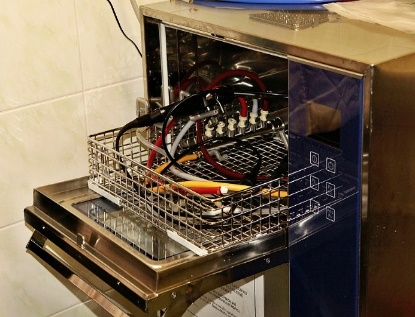 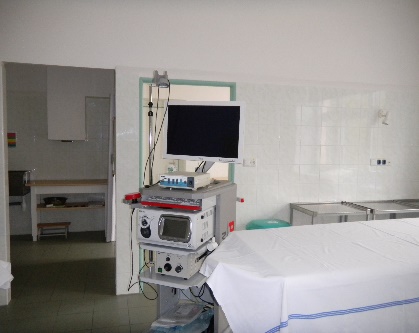 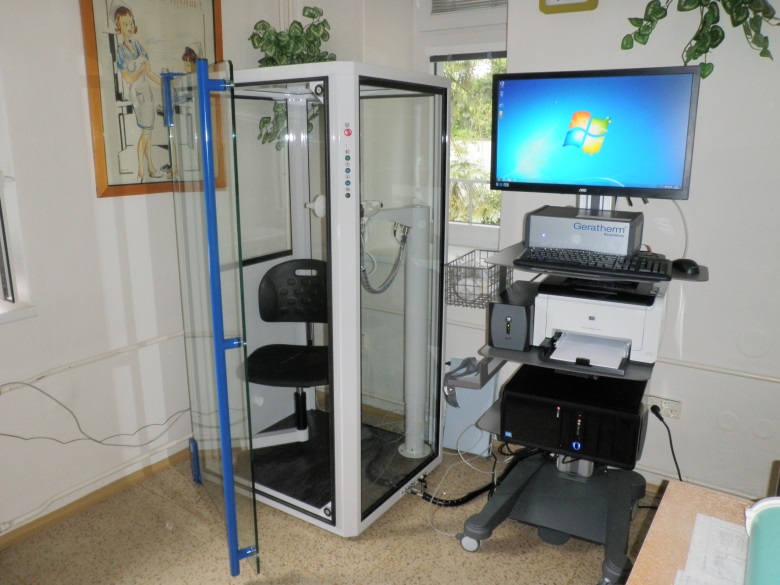 Možnosti péče o pacienta PaF
18
Komplexní diagnostika 
(Sub)akutní péče
Dlouhodobá péče
Izolace
Léčba TBC
Indikace DDOT (vlastní analyzátor)
Dechová i celková rehabilitace
Nutriční poradenství
Psychologická podpora
Sociální pomoc
Edukace
Dispenzarizace
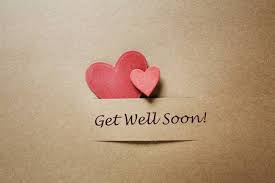 Specializovaná péče
19
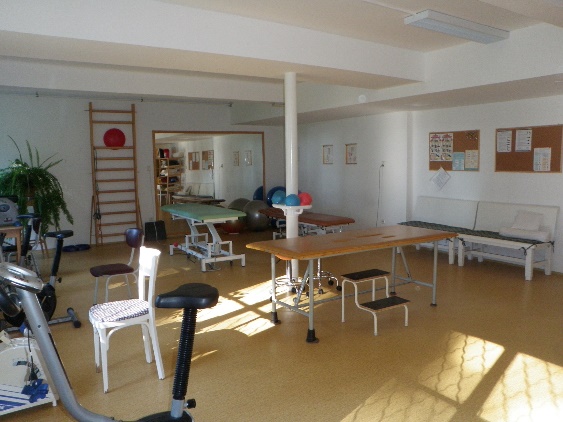 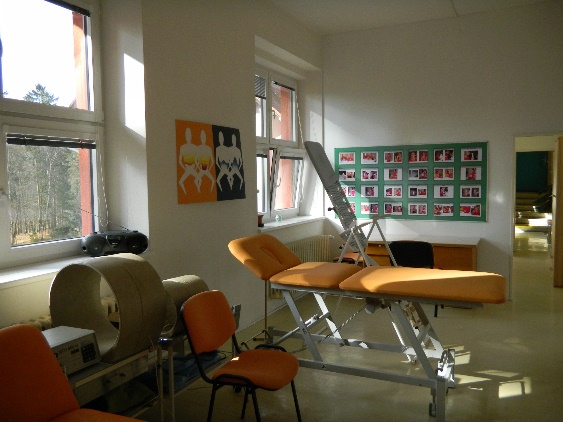 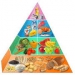 Fyzioterapie
Dechová fyzioterapie
Ergoterapie
Klinický logoped, poruchy polykání
Nutriční terapie
Léčba chronických ran
Sociální poradenství
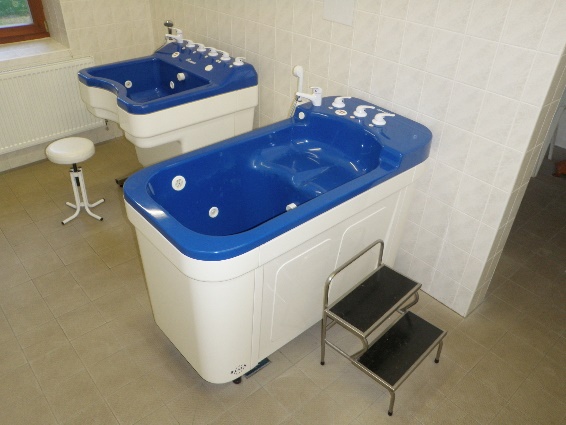 Sociální lůžka
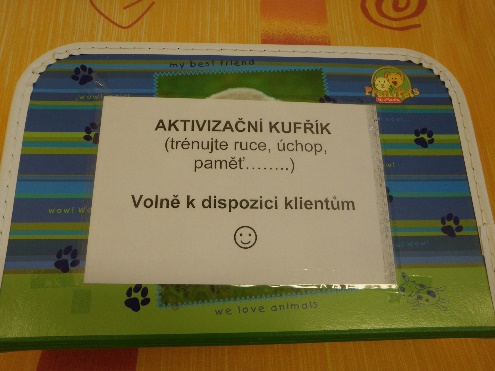 20
Poslání: poskytnutí pomoci na přechodnou dobu osobám, které mají sníženou soběstačnost z důvodu věku či zdravotního stavu; nezbytná podpora a pomoc při řešení sociální situace do doby jejího vyřešení
Cílová skupina:
osoby se sníženou soběstačností, které nemají po propuštění ze ZZ zajištěnou jinou vhodnou sociální službu
přednostně poskytována pacientům OLU Albertinum, dále pacientům okolních ZZ
věk: dospělí (27 – 64 let), mladší senioři (65 – 80 let), starší senioři (nad 80 let)
Poskytované služby:
celoroční ubytování (vč. úklidu, praní, žehlení), strava (snídaně, oběd, večeře a druhá večeře)
úkony péče, dle individuálních potřeb:
        a) pomoc při osobní hygieně nebo poskytnutí podmínek pro osobní hygienu
        b) pomoc při zvládání běžných   úkonů péče o vlastní osobu,
        c) zprostředkování kontaktu se společenským prostředím,
        d) sociálně terapeutické činnosti,
        e) aktivizační činnosti,
        f) pomoc při uplatňování práv, oprávněných zájmů  a při obstarávání osobních záležitostí.
 zdravotní a ošetřovatelská péče
Honlův dům - Sociální lůžka
21
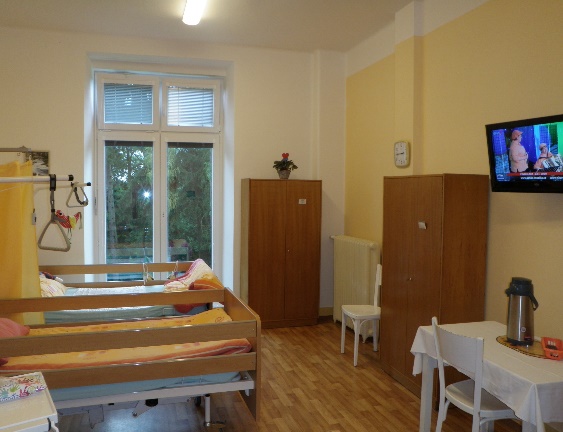 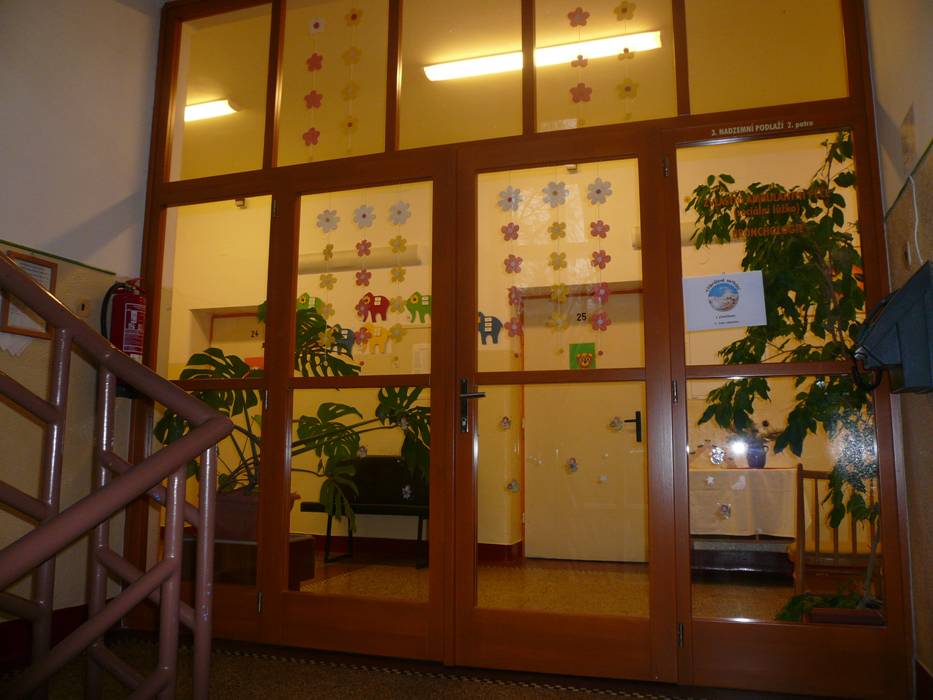 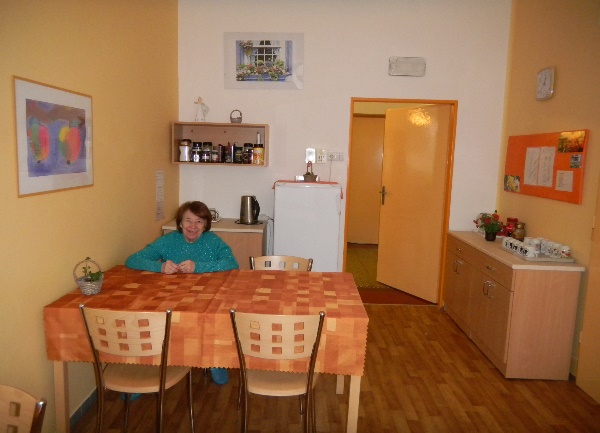 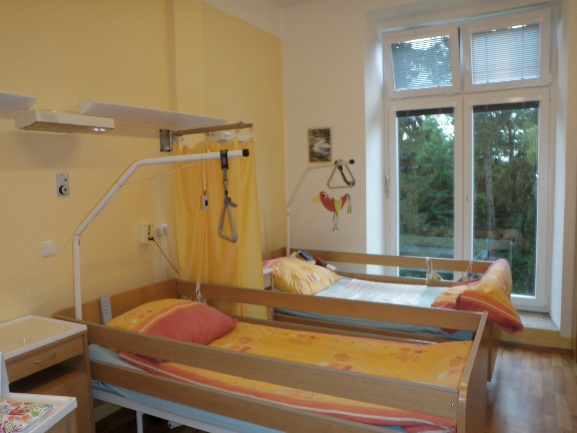 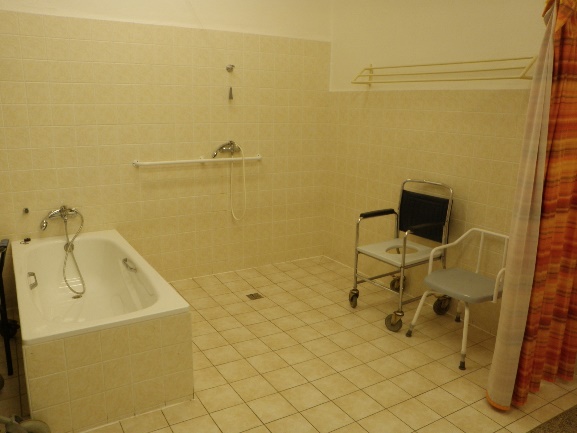 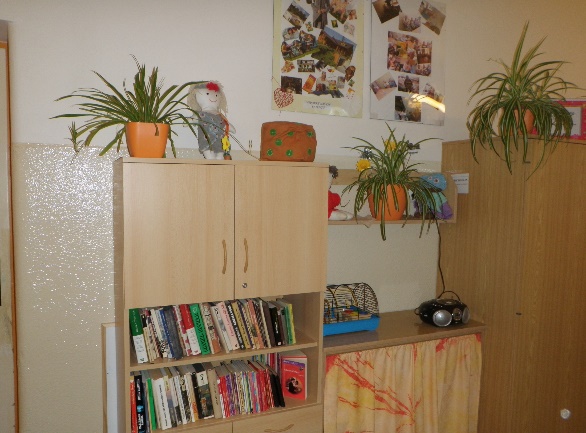 Aktivity
22
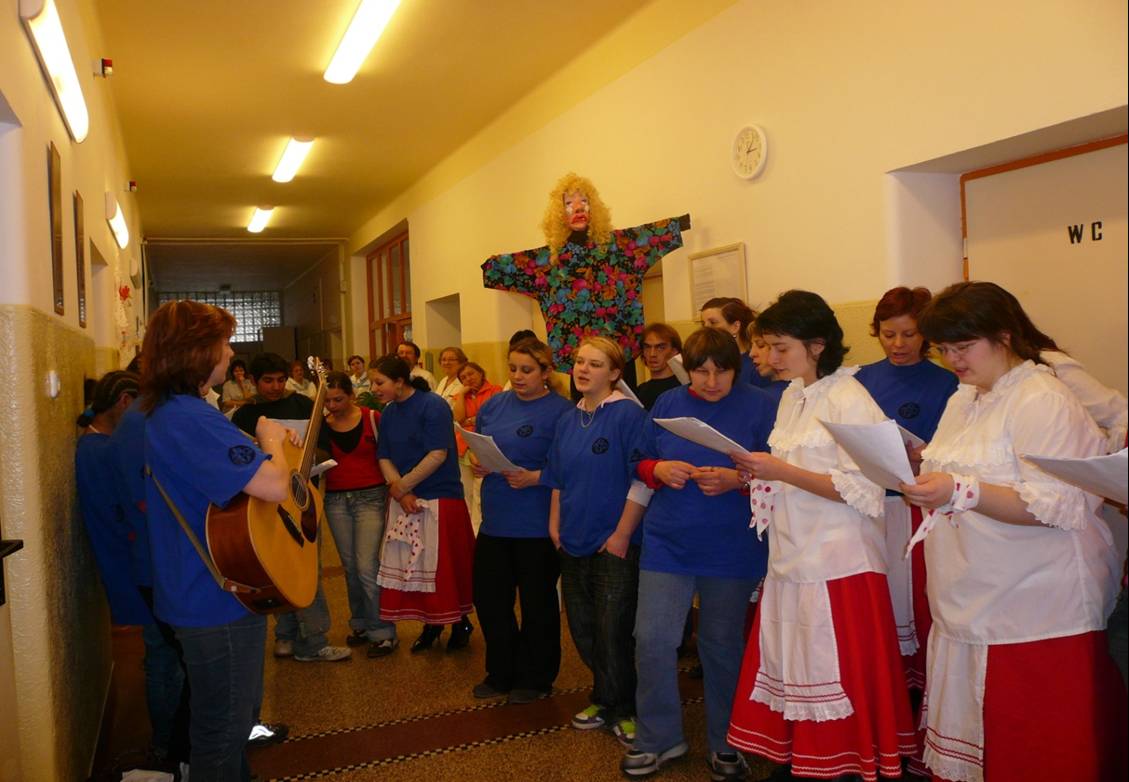 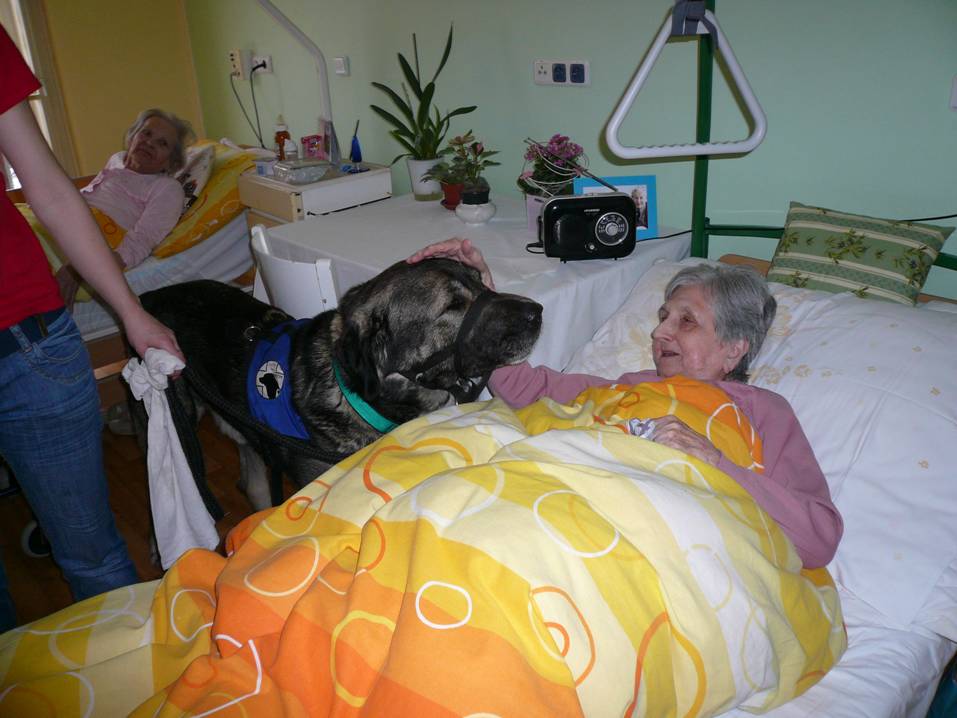 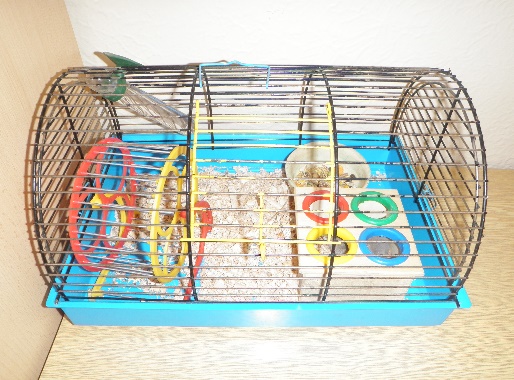 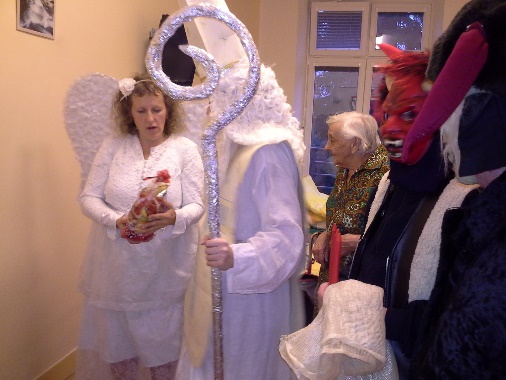 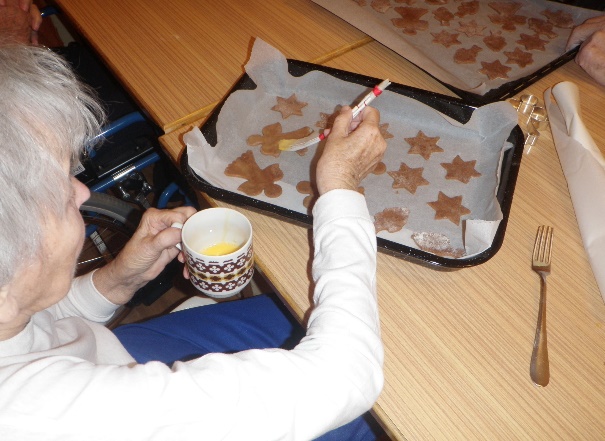 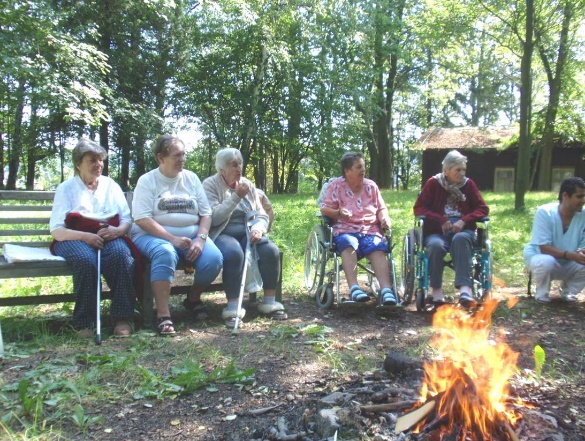 Následná a dlouhodobá lůžková péče
23
Primář: MUDr. Jan Marek
Lékaři: MUDr. Lenka Kristková, Roman Romanyk
Vrchní sestra: Eva Mrákavová
Kapacita: 70 lůžek 
komplexní péče - rehabilitace (moderní přístroje - elektroléčba, magnetoterapie, vodoléčba + tělocvična), ergoterapie, péče o rány (mokrá terapie), logoped, psychosociální pomoc, ekumenistické služby
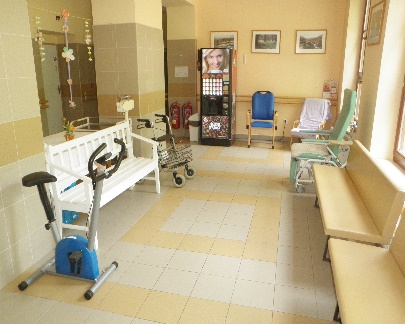 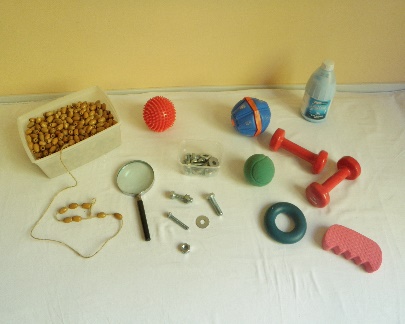 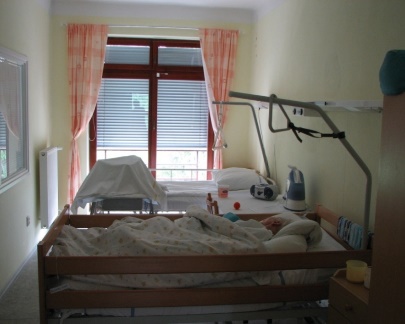 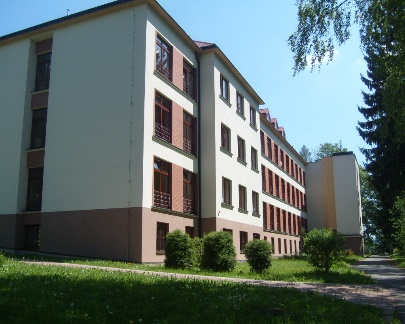 Psychiatrické oddělení
24
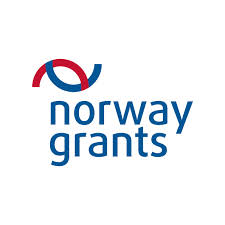 Primář: MUDr. Genovéva Almassyová
Lékaři: MUDr. Jan Botur, MUDr. Radoslav Hnidka
Externí spolupráce: MUDr. František Diblík
Vrchní sestra: Bc. Jitka Stůjová
Klinický psycholog: Mgr. Petra Urbanová
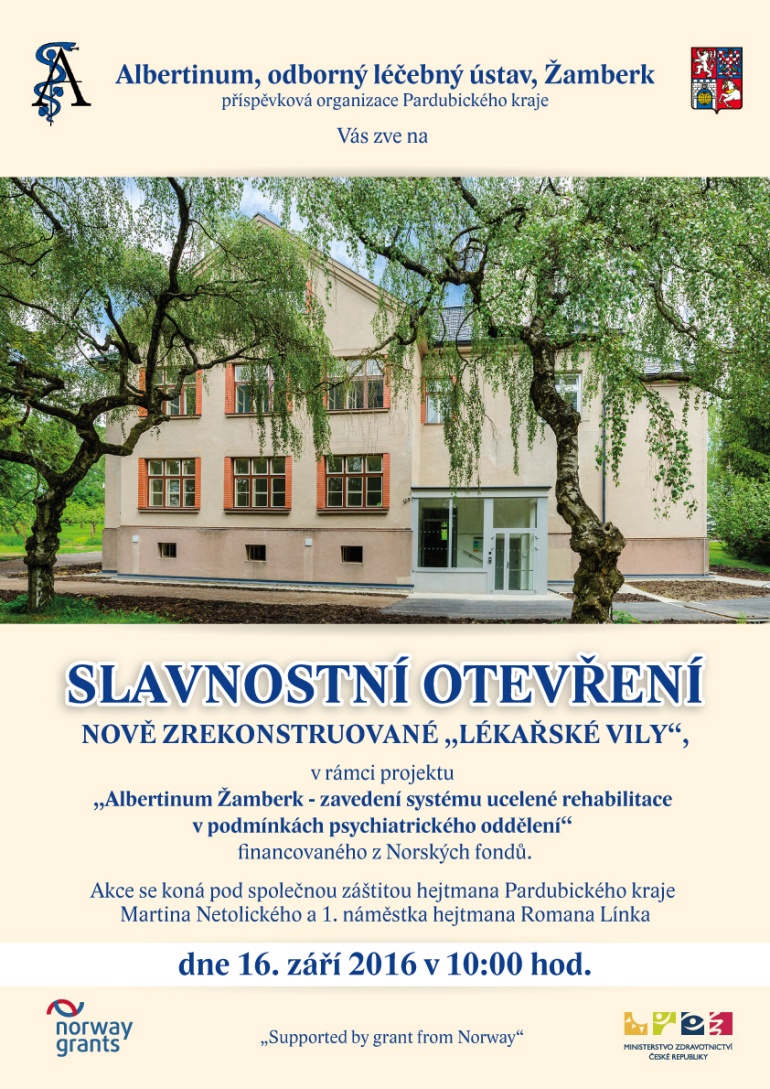 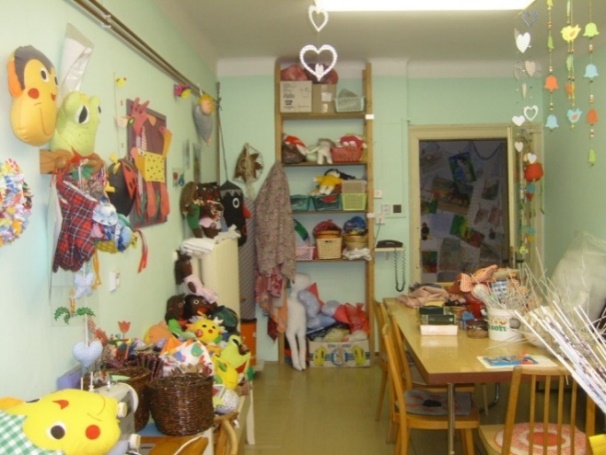 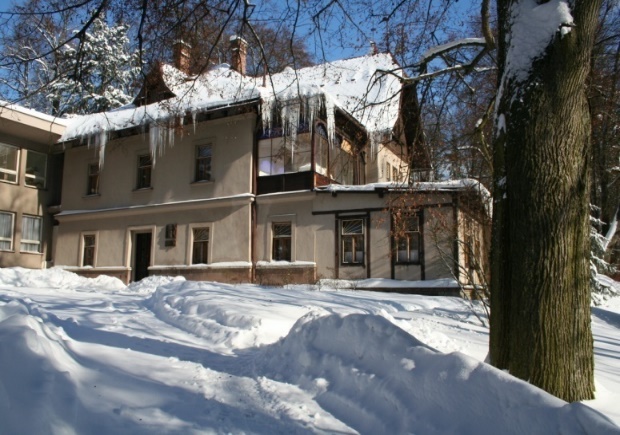 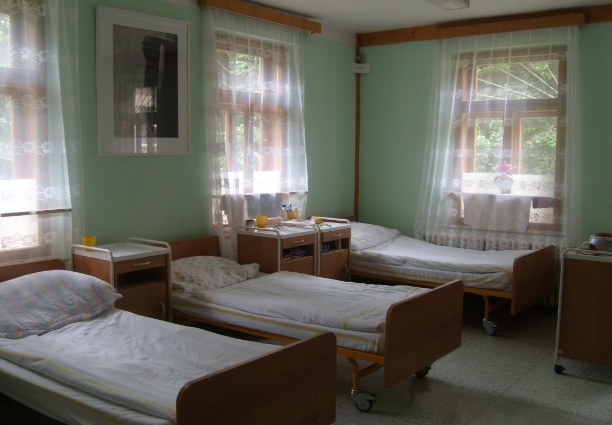 Ambulantní péče
25
Pneumologie a ftizeologie (prim. MUDr. Jirešová, MUDr. Střítecký, MUDr. Doleček)
Alergologie a klinická imunologie (MUDr. Šilarová)
Otorinolaryngologie a chirurgie hlavy a krku (MUDr. Pokálený)
Všeobecné prakt. lékařství, pracovně-lékařské služby (MUDr. Mudroň)
Psychologie (Mgr. Urbanová), psychiatrie (prim. MUDr. Almássyová)
Klinická logopedie (Mgr. Hofmanová)
Fyzioterapie, ergoterapie (vrchní sestra – Šafářová, vedoucí fyzioterapeut - Mgr. Marešová (MD), respirační – Rýdlová, Dis.)
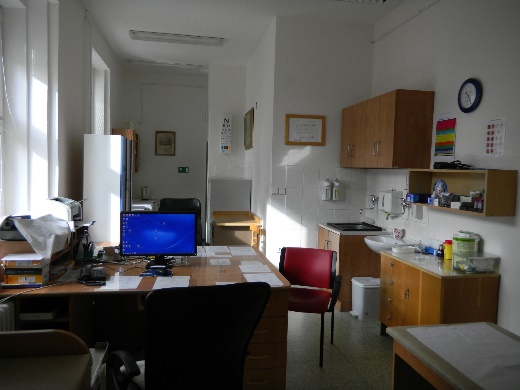 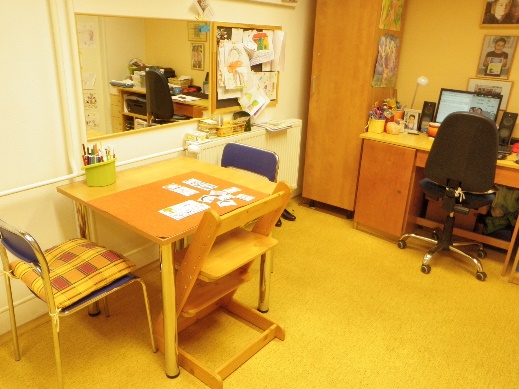 Občerstvení U Neratovských
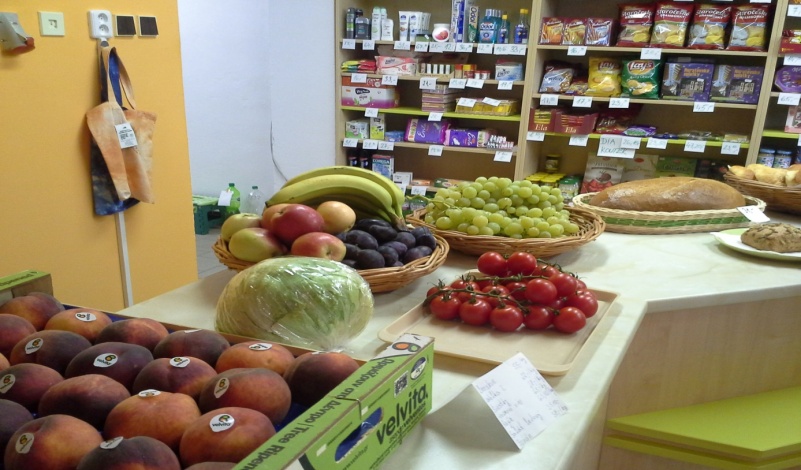 26
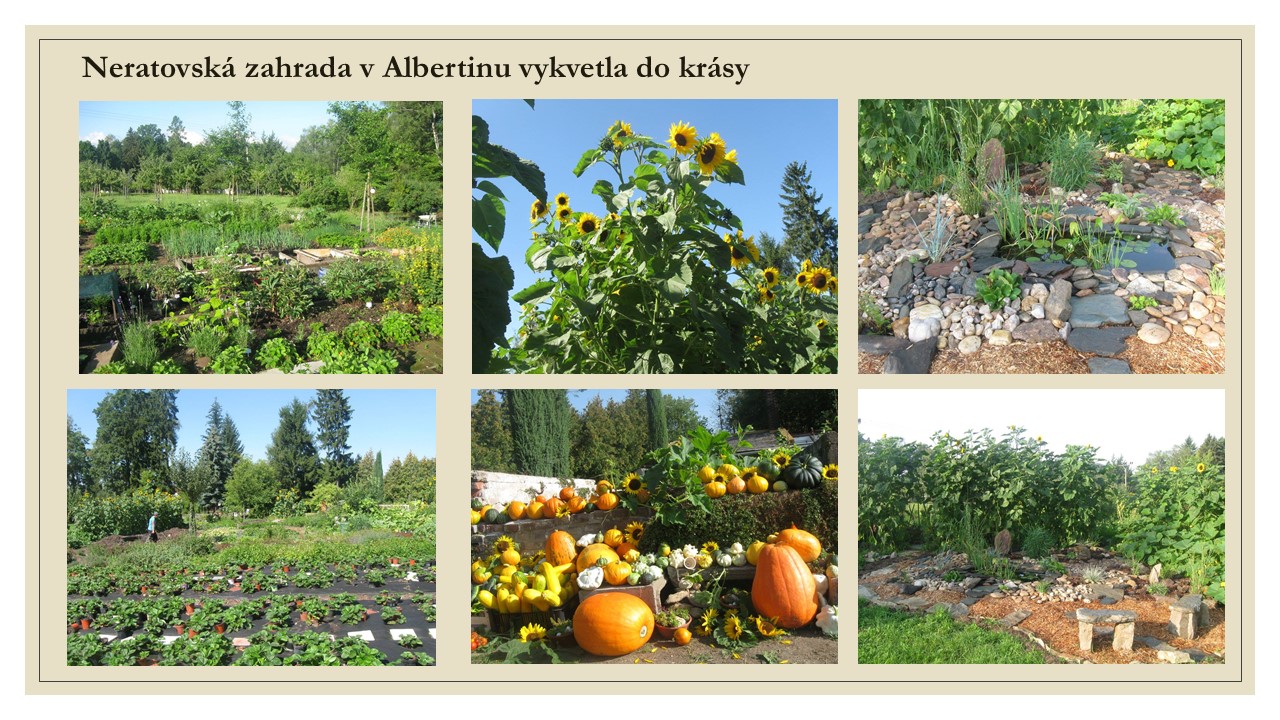 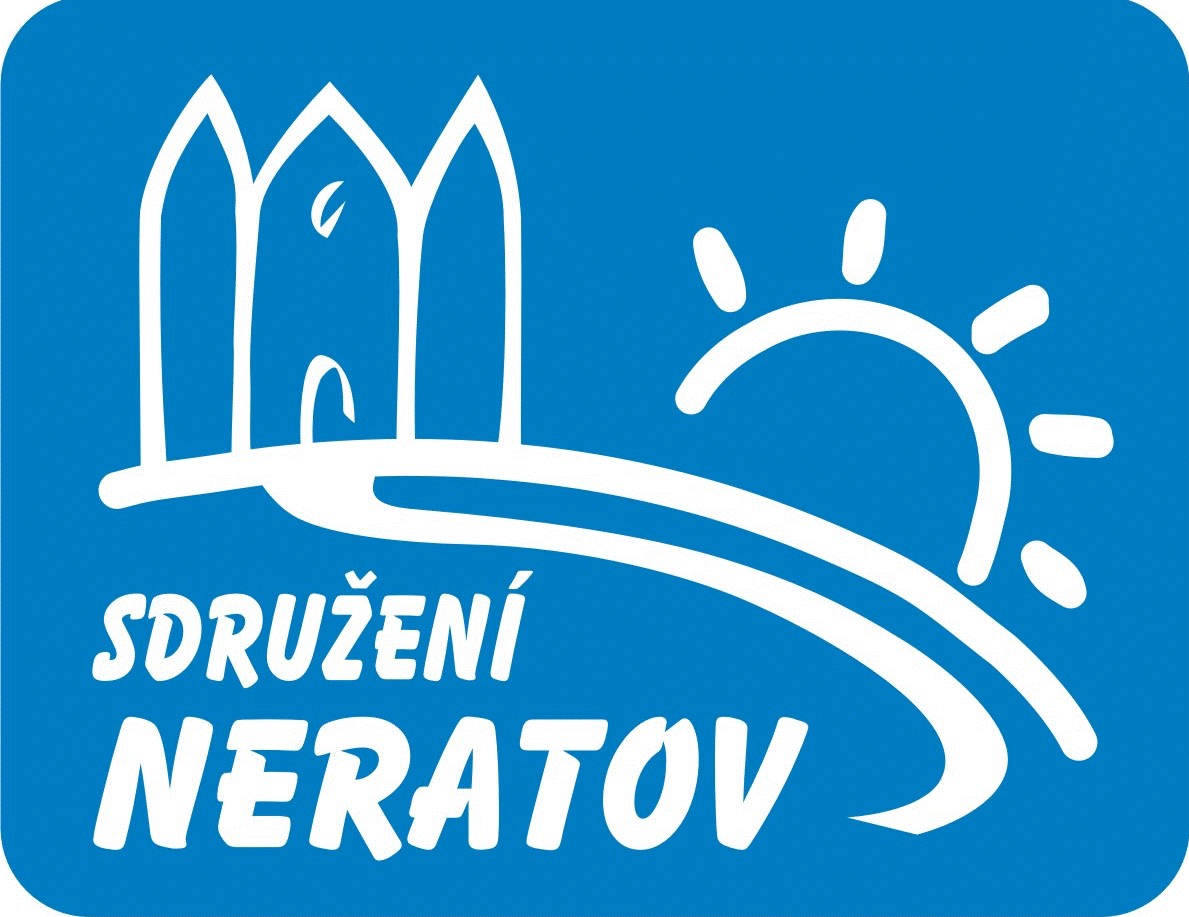 Ocenění (do Albertina se rozhodně nechodí jen umírat!)
27
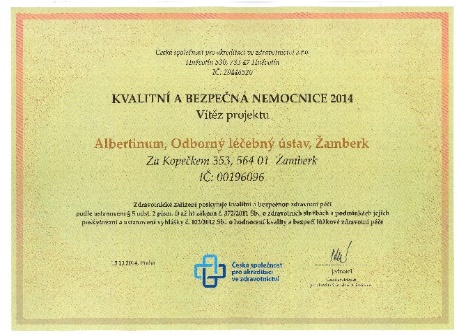 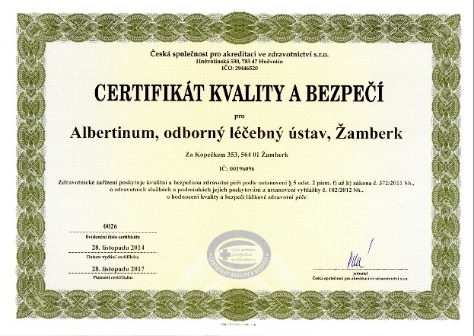 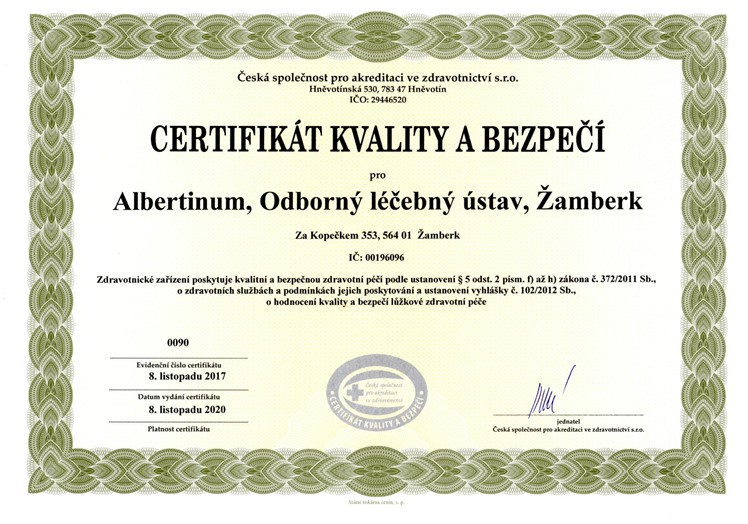 Projekty
28
eHealth - elektronizace zdravotnictví Pardubického kraje, NIS FONS
29
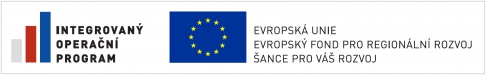 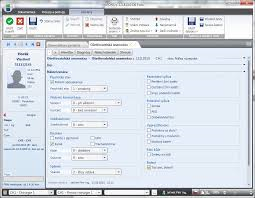 02/2014-11/2015
Zavedení systému ucelené rehabilitace v podmínkách psychiatrického oddělení09/2013-03/2017
30
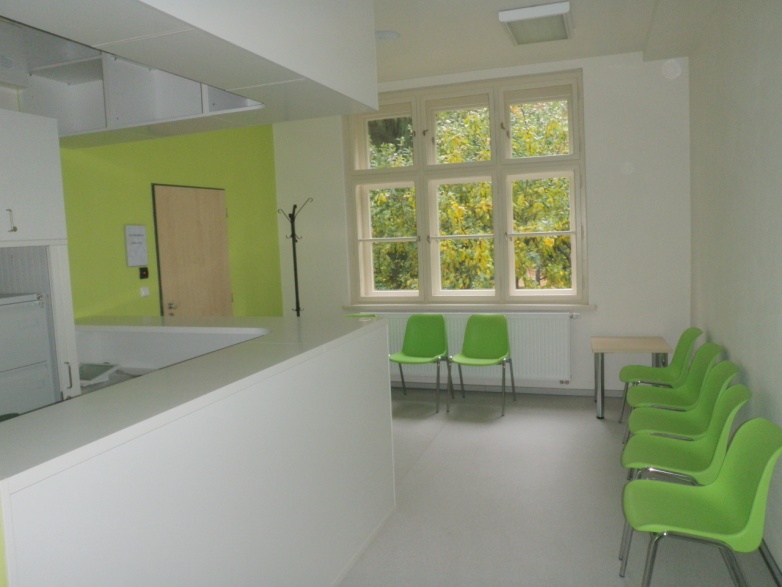 Cíle ucelené rehabilitace:

snížit příznaky nemoci
zabránit opětovnému umístění v psychiatrické nemocnici či léčebně
podpořit nezávislé fungování v běžném a pracovním životě
navodit a znovu získat schopnosti práce a studia
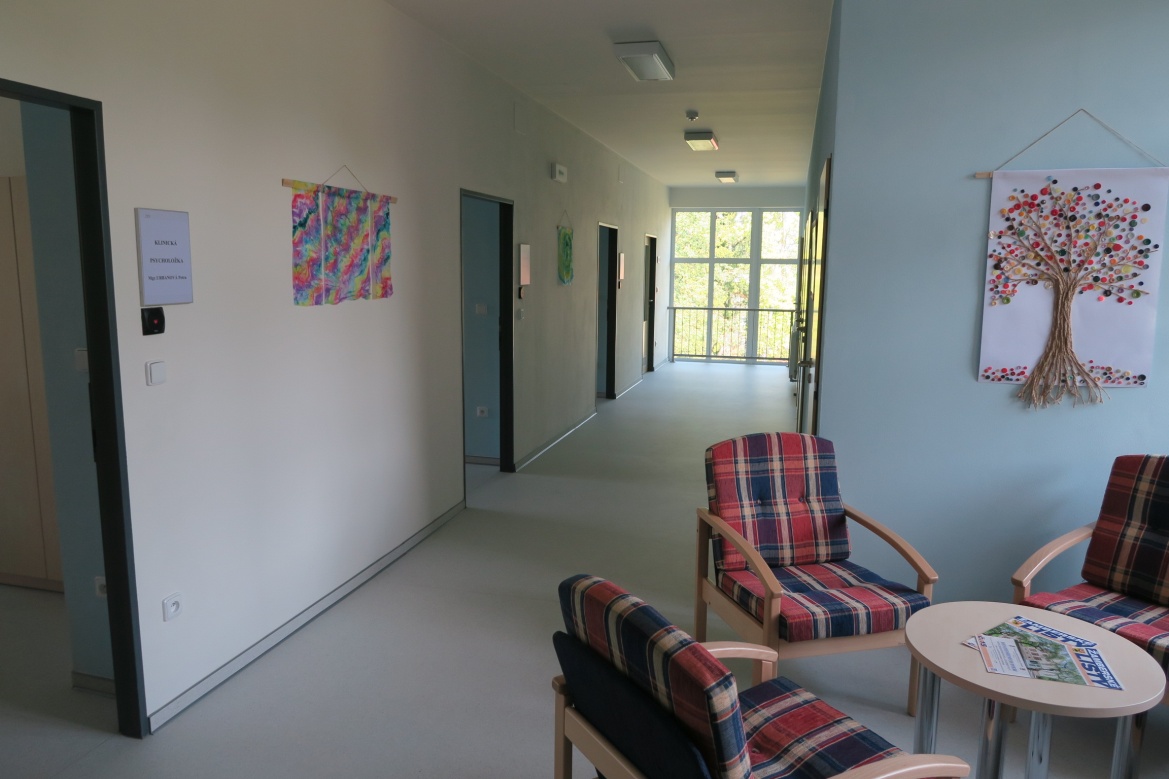 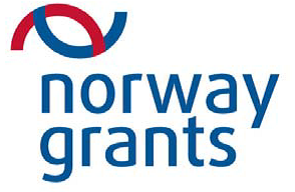 Vytápění OLÚ - bioplynka
31
1. ZZ v ČR vytápěno bioplynem
trať 1.6km, KAVEMA-OLÚ Albertinum, spuštěno 09/2018
12 mil. Kč, podpora EÚ v rámci Operačního projektu podnikání a inovace
ekologické vytápění, úspora nákladů (cca 200 000 Kč/rok)
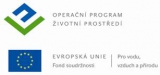 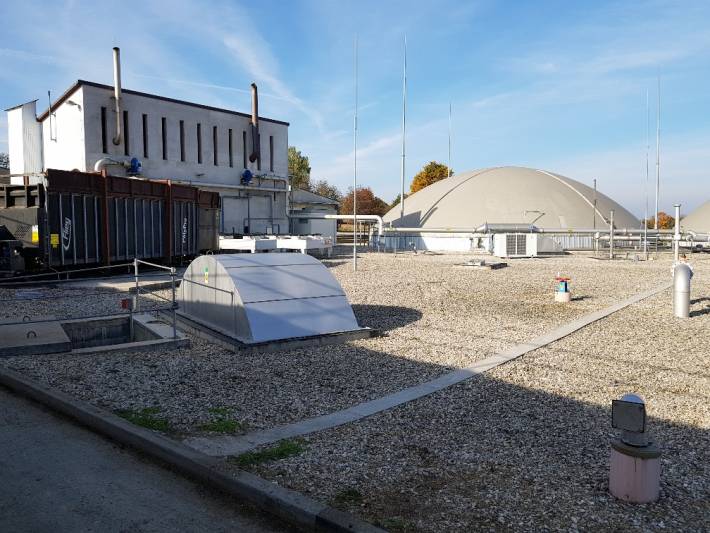 Další projekty a plány
32
oprava 4.NP. (3. patro) Honlova domu včetně vybudování zázemí pro další sociální lůžka
dokončuje se realizace projektu „Albertinum Žamberk, výměna střešní krytiny“ u čtyř objektů (HD, stravovací provoz, prádelna, Janovský)
e-Health II
přístavba lékařské vily (cca 120 mil. Kč)
zateplení zbývajících objektů 
oprava oplocení kolem areálu
rekonstrukce: ČOV, komunikací, prostor ambulancí včetně bezbariérového přístupu, plicního oddělení včetně sociálních zařízení, ubytovacích jednotek pro zaměstnance (vytvoření samostatných bytových jednotek 1+kk, 2+kk), prádelny, kinosálu a stravovacího provozu,...
nákup lůžek, skříní a nočních stolků pro jednotlivá oddělení
Vzdělávání
33
prof. MUDr. Cyril Höschl v Albertinu: 2016 – Stres, motivace a naučená bezmocnost, Gustav  Mahler - psychodynamické aspekty; 2017 - Je ADHD historické novum? Bedřich Smetana – choroba a tvorba
Psychiatrické konference
Plicní konference
Kardiopulmonální resuscitace
Poruchy polykání
Hojení ran-flamigel, Mokrá terapie-prevence a kosmetika
Práce v multidisciplinárním týmu, psychoterapie v komunitních službách, práce terénní psych. sestry, jak pracují komunitní služby s krizovými situacemi
Syndrom vyhoření a jeho prevence, Mnoho podob hněvu, Úzkost jak ji zvládat – se zaměřením na sebereflexi
Bezpečná manipulace s pacientem
Alzheimerova demence
Komunikace
BOZP, Manipulace s chemickými látkami, a další..
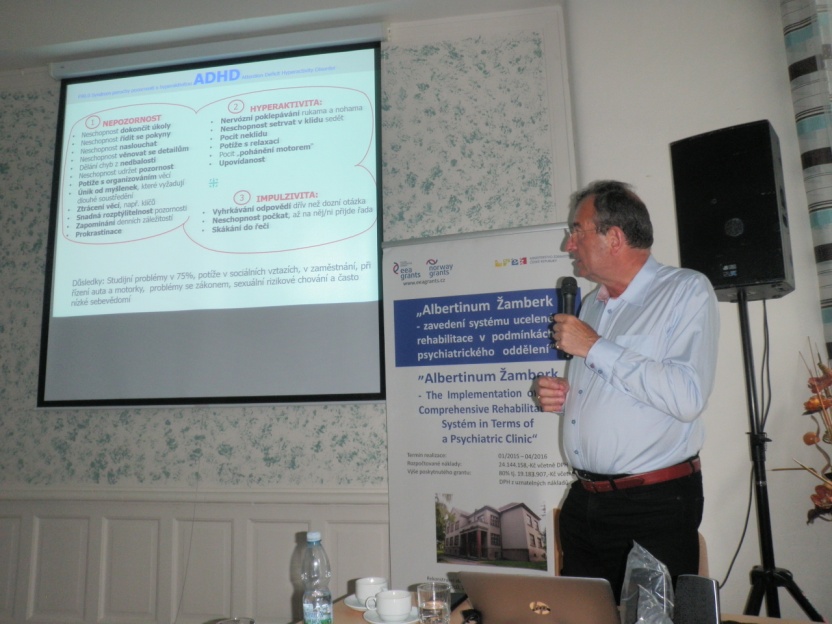 Vize
34
rekondiční pobyty pro chronické plicní pacienty
rozvoj bronchoskopie (nákup nového videobronchoskopu, bedside BSC)
rozvoj hrudní i celotělové akutní sonografie (POCUS)
rozvoj inhalační a nebulizační terapie
pneumologická cytodiagnostika, ROSE
spolupráce se sekcí Pneumo35 – semináře
podpora vzdělávání mladých lékařů
obnovení akreditace pro vzdělávání
obnovení tradice pneumologických kongresů
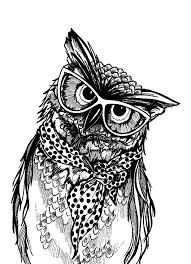 Závěr
35
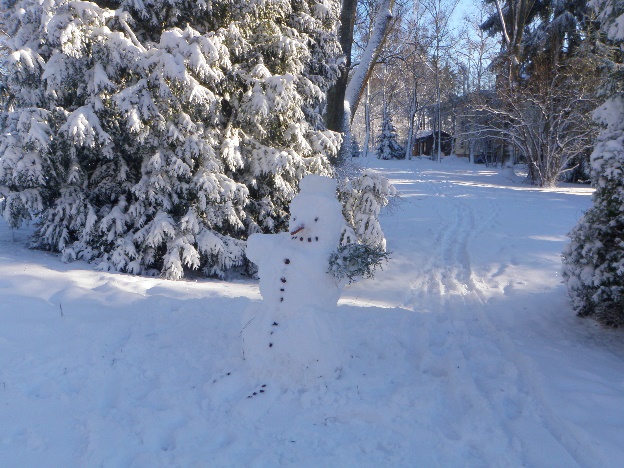 „Přestože si to ani neuvědomujeme, vyplňujeme důležitá místa v životech druhých lidí.“
Robert Fulghum
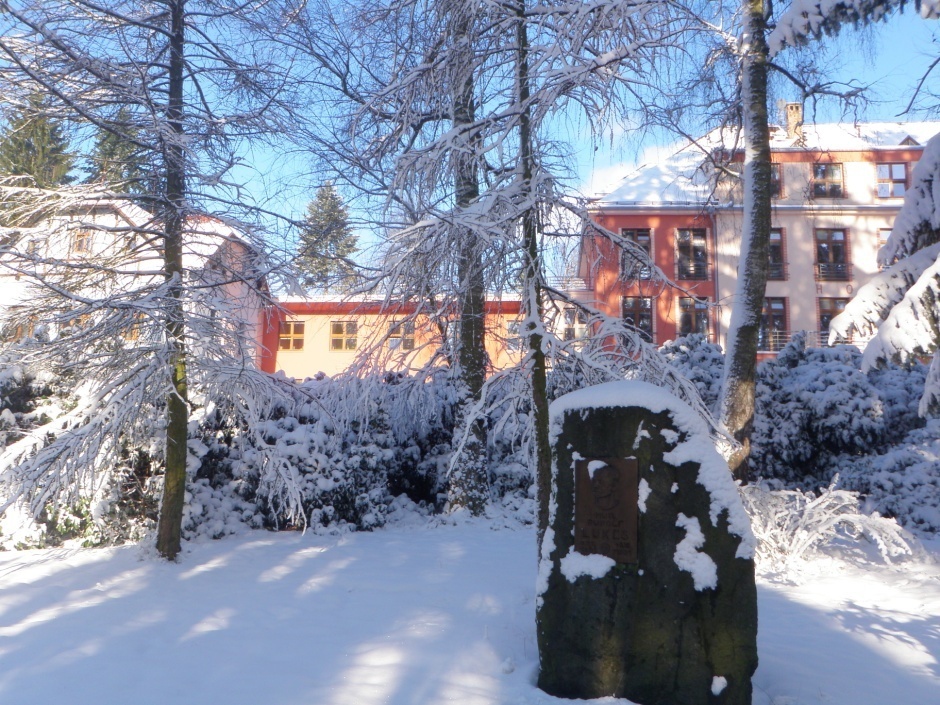 Děkuji za pozornost
36
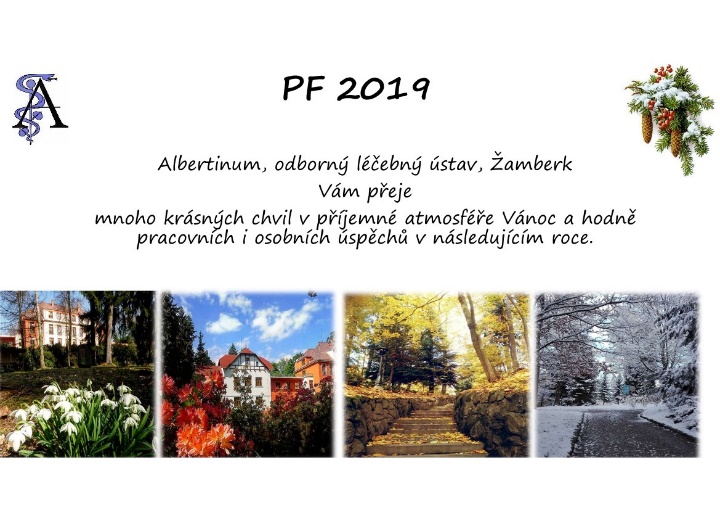